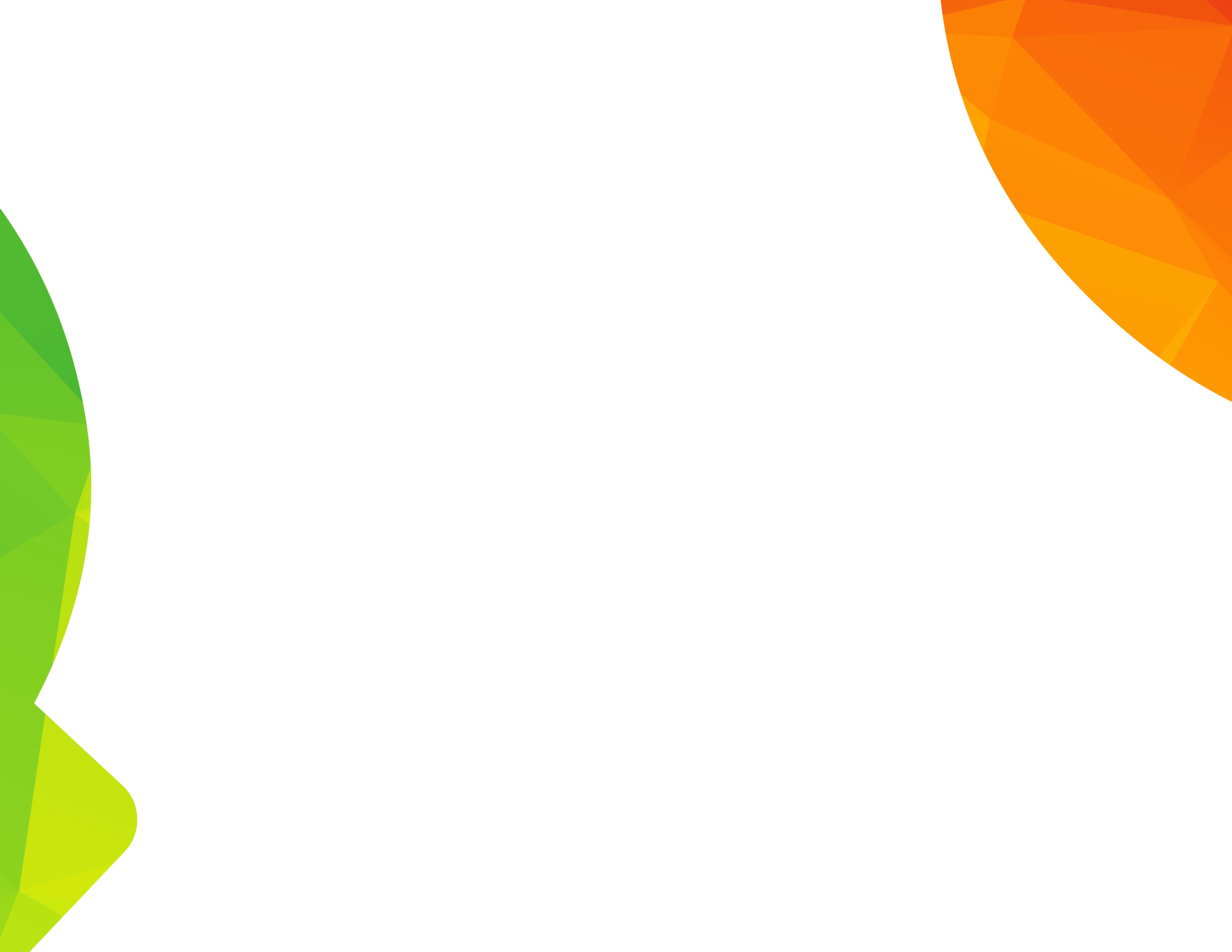 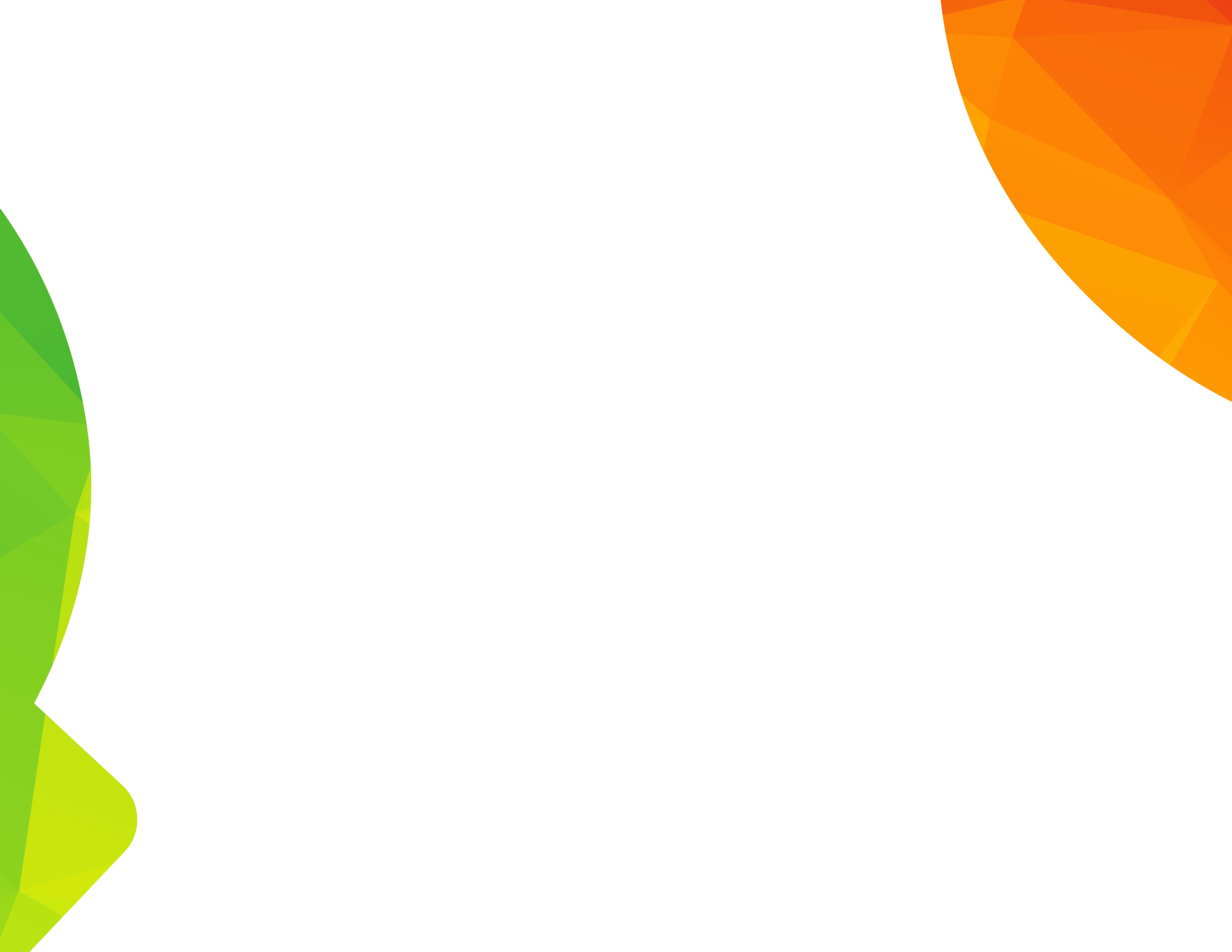 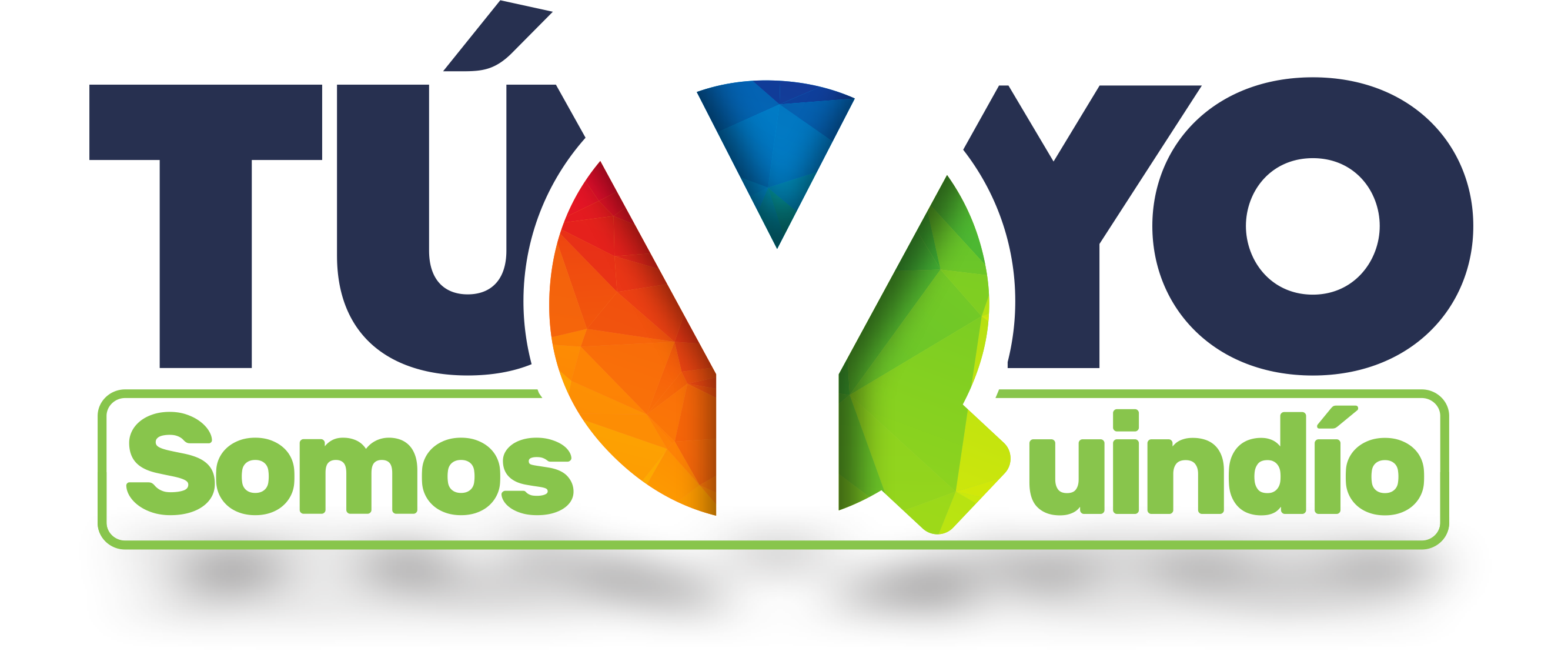 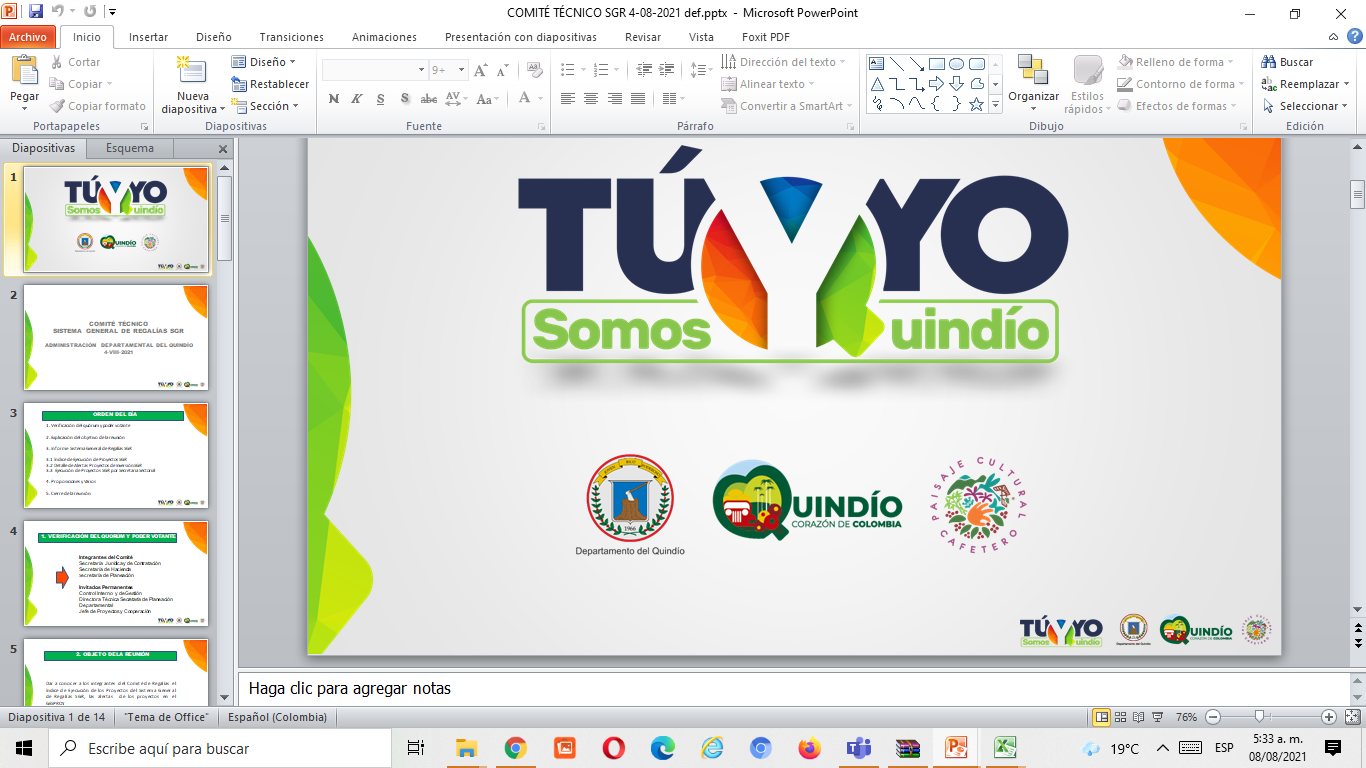 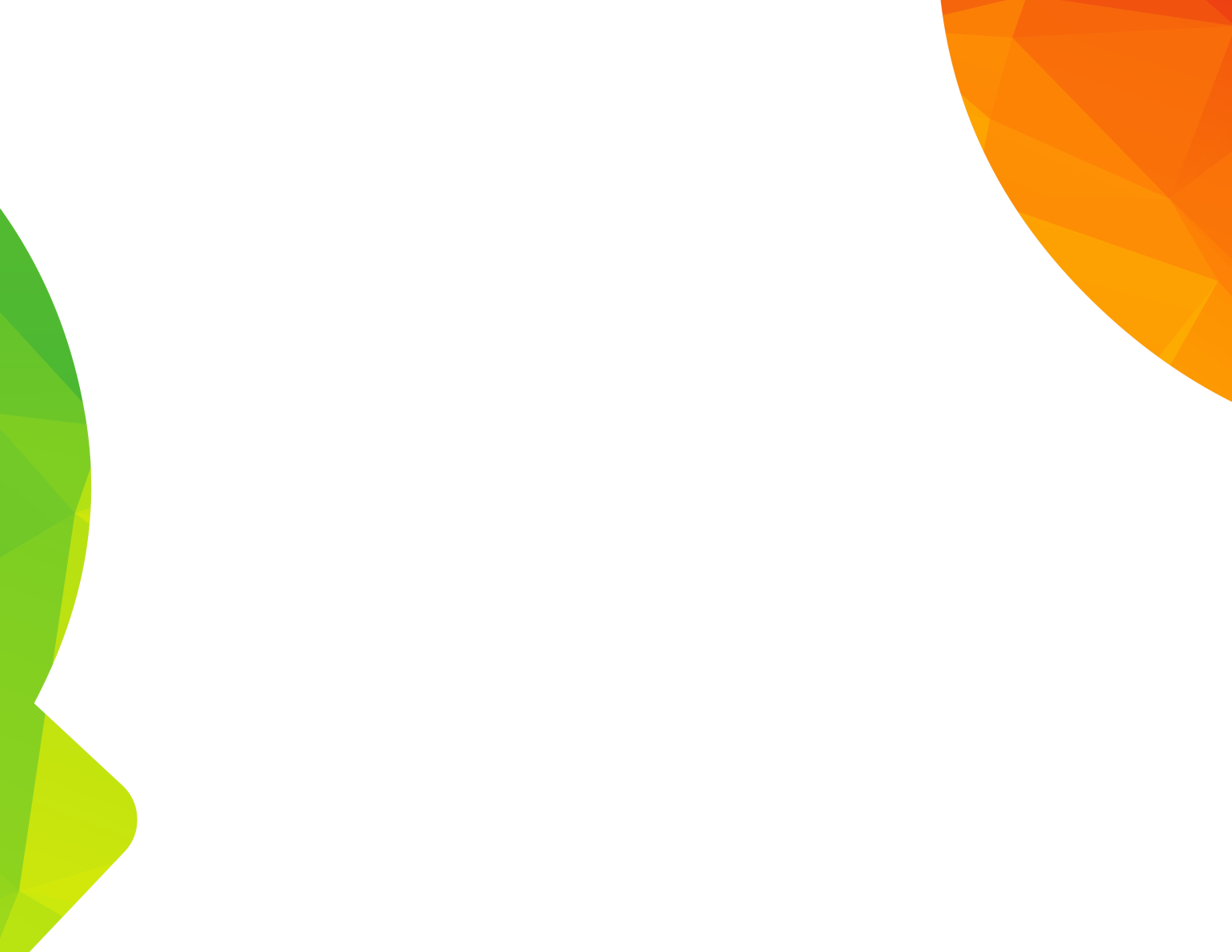 SEGUIMIENTO Y EVALUACIÓN
 
 PLAN DE DESARROLLO 2020-2023 “TÚ Y YO SOMOS QUINDÍO “ CON CORTE AL III- TRIMESTRE DEL 2021
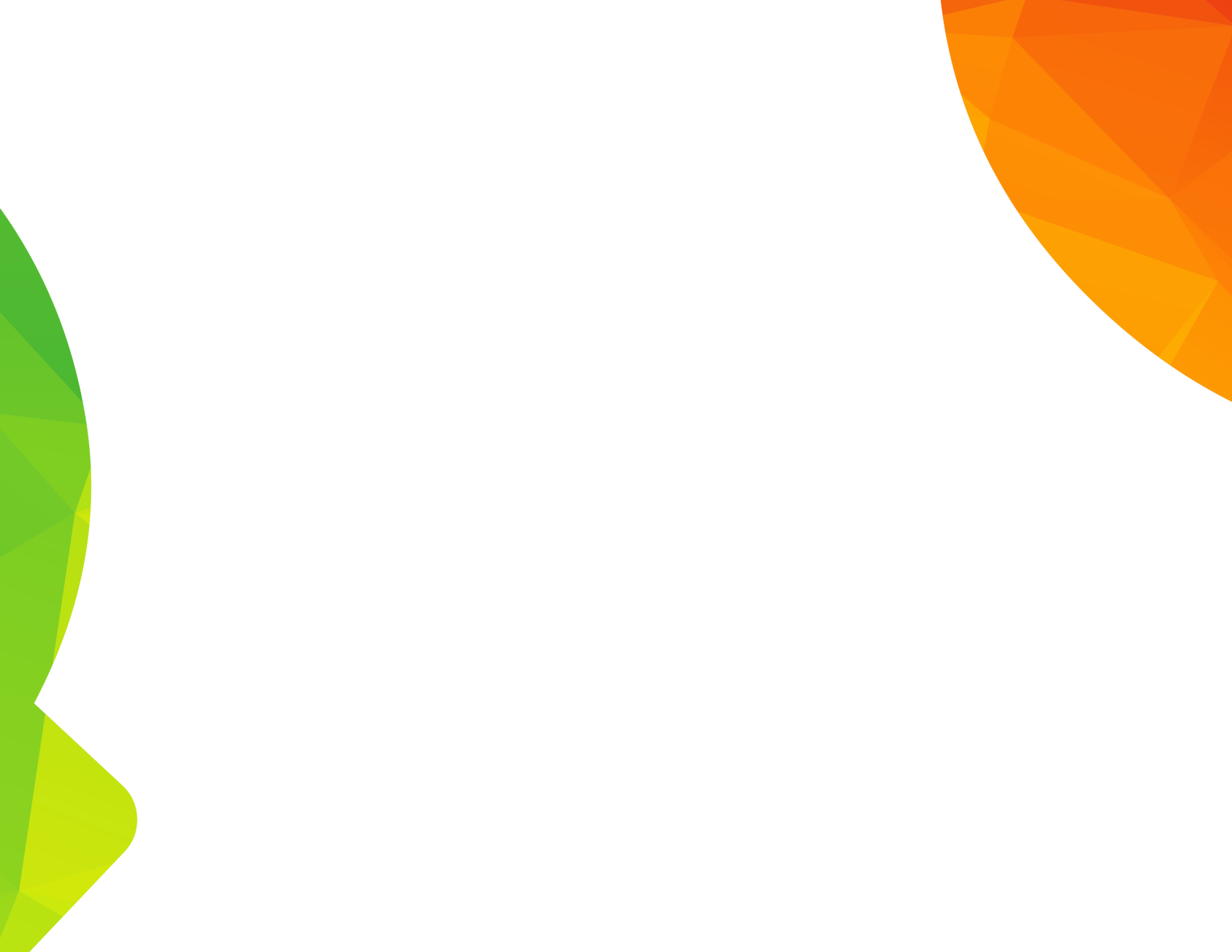 ROBERTO JAIRO JARAMILLO CÁRDENAS
Gobernador
LUIS ALBERTO RINCÓN QUINTERO
Secretario de Planeación Departamental
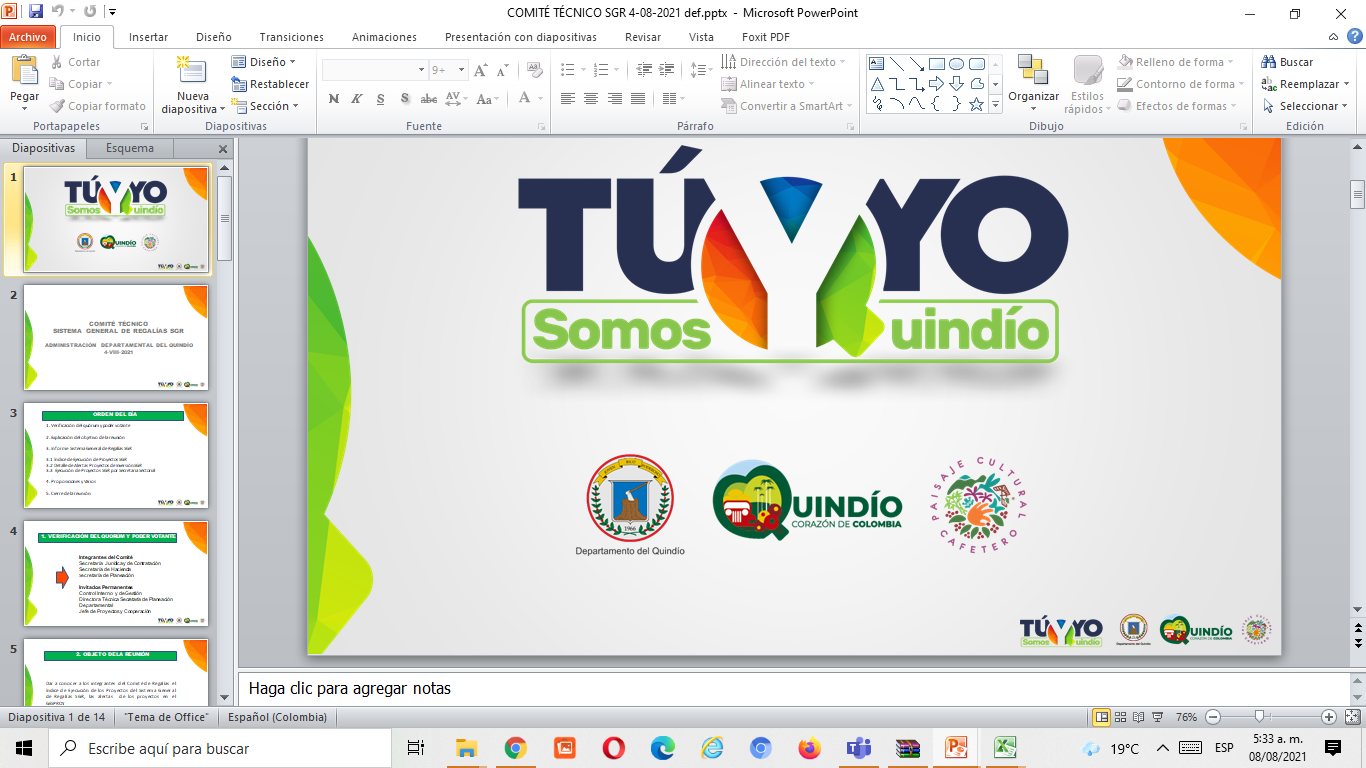 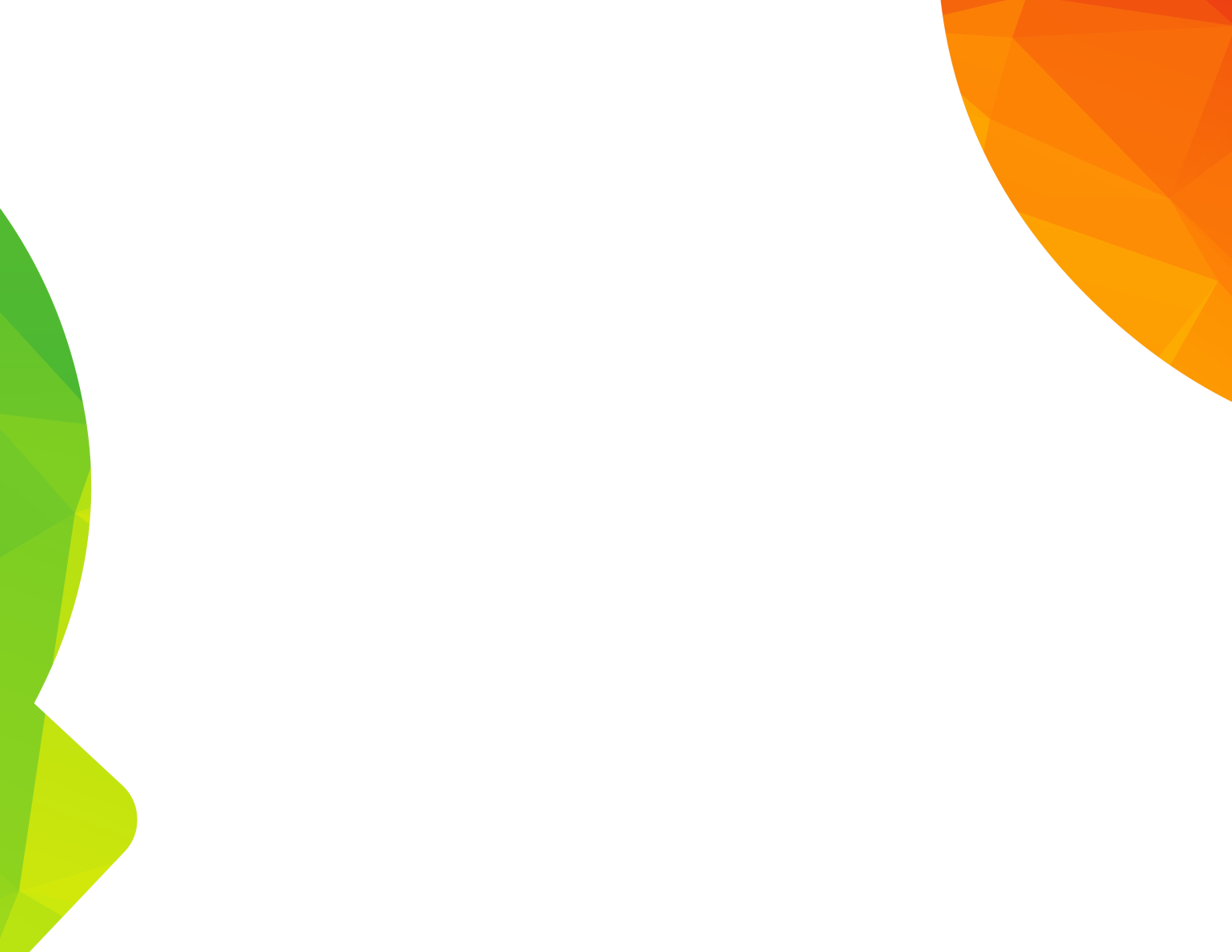 INTRODUCCIÓN 












INTRODUCCIÓN 

En cumplimiento  del Decreto No. 00546 del  15 de octubre de 2020, "POR MEDIO DEL CUAL SE REGLAMENTA EL SEGUIMIENTO Y EVALUACIÓN AL PLAN DE DESARROLLO DEPARTAMENTAL 2020-2023 "TÚ Y YO SOMOS QUINDÍO“, la secretaría de Planeación Departamental ha estructurado el Informe de Seguimiento y Evaluación al Plan de Desarrollo con corte al 30 de septiembre del 2021, con los insumos aportados por las diferentes Secretarias  y Entes Descentralizados, los cuales desde sus competencias son los responsables directos de la materialización de las metas producto del Plan de Desarrollo, a través de la ejecución de los proyectos de inversión debidamente inscritos y viabilizados en el Banco de Programas y Proyectos del Departamento del Quindío.

El informe   en mención contiene la siguiente información:

Generalidades 

Trazabilidad del proceso de ejecución del Plan de Desarrollo 2020-2023 “TÚ Y YO SOMOS QUINDÍO, los instrumentos de Planificación (Plan Indicativo, Proyectos de Inversión, Plan de Acción ), Clasificación Presupuestal  y Proceso de Contratación.
Estructura del Plan de Desarrollo (Líneas Estratégicas, Sectores, Programas, Metas producto e Indicadores).
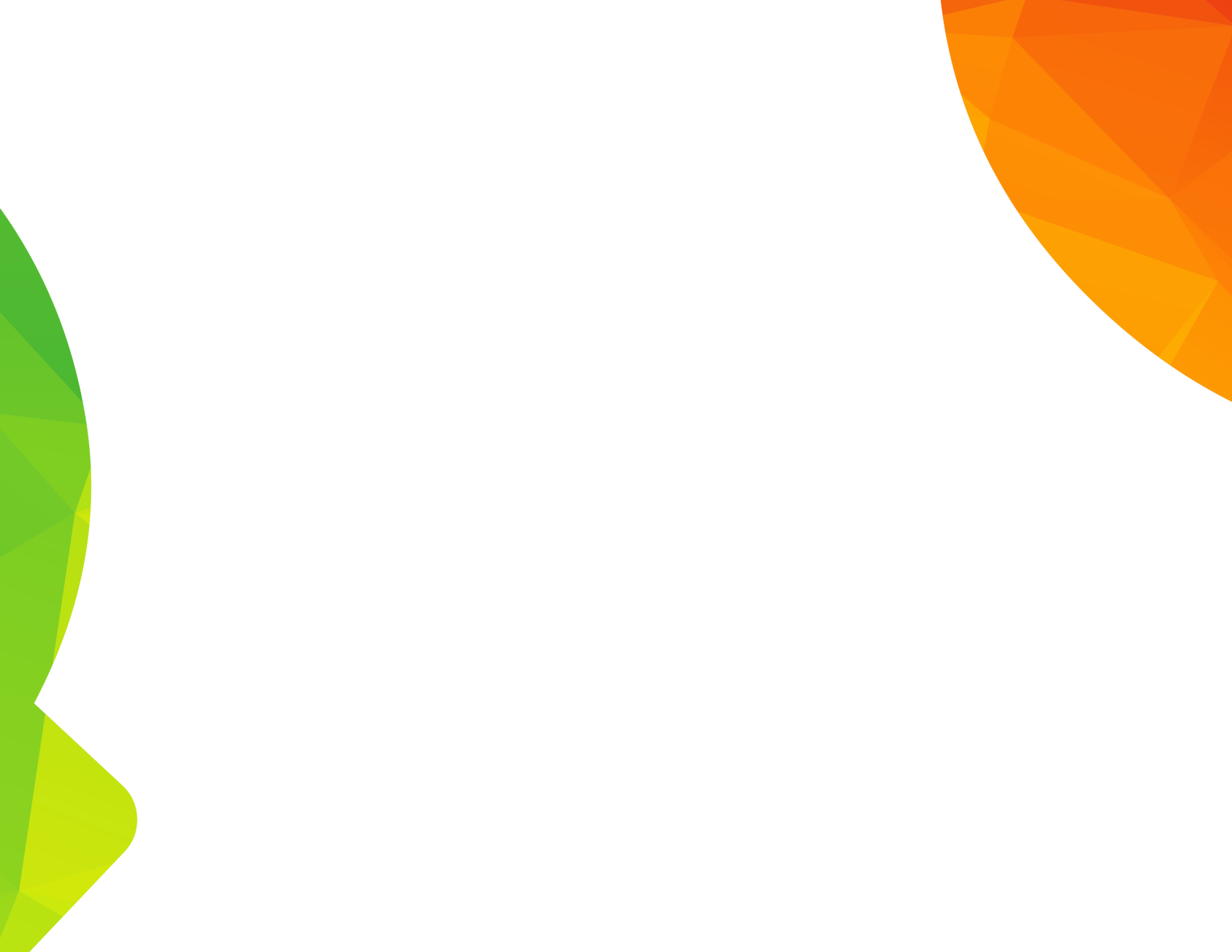 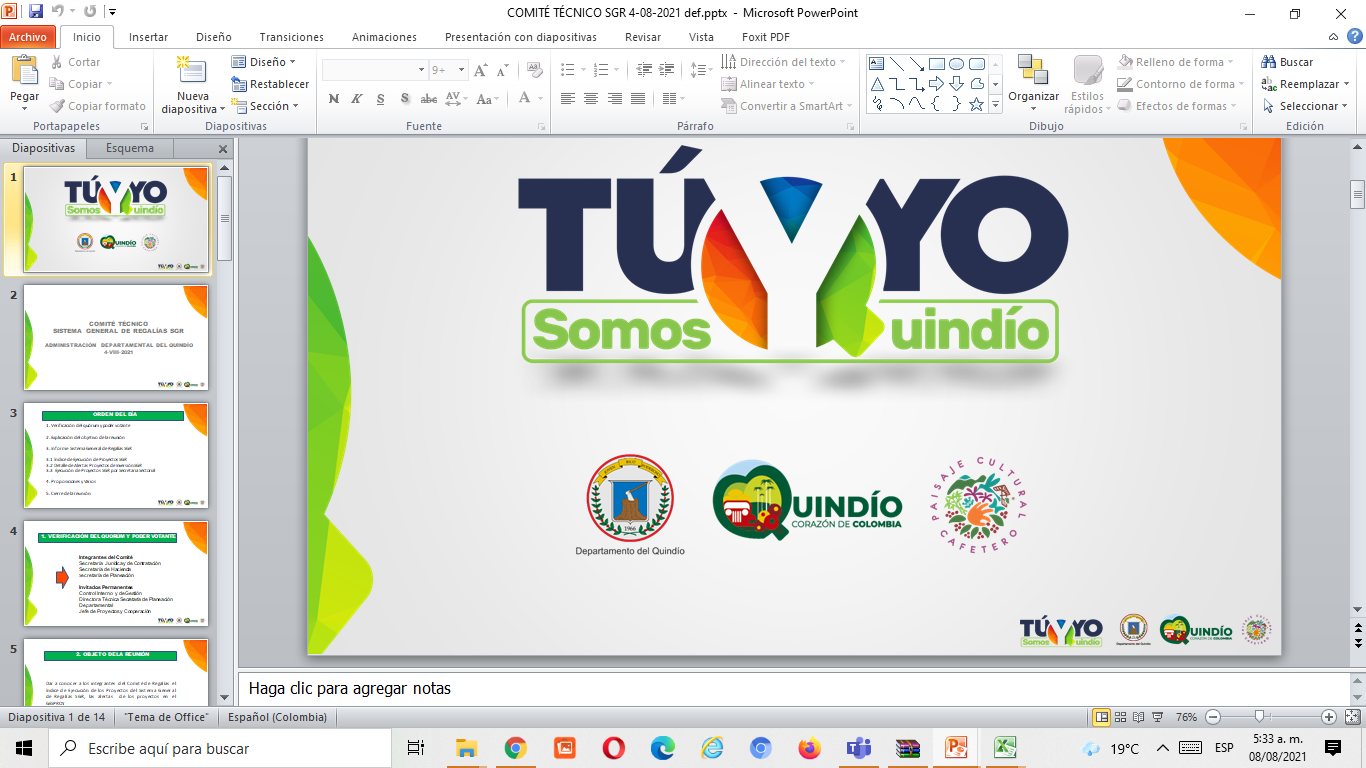 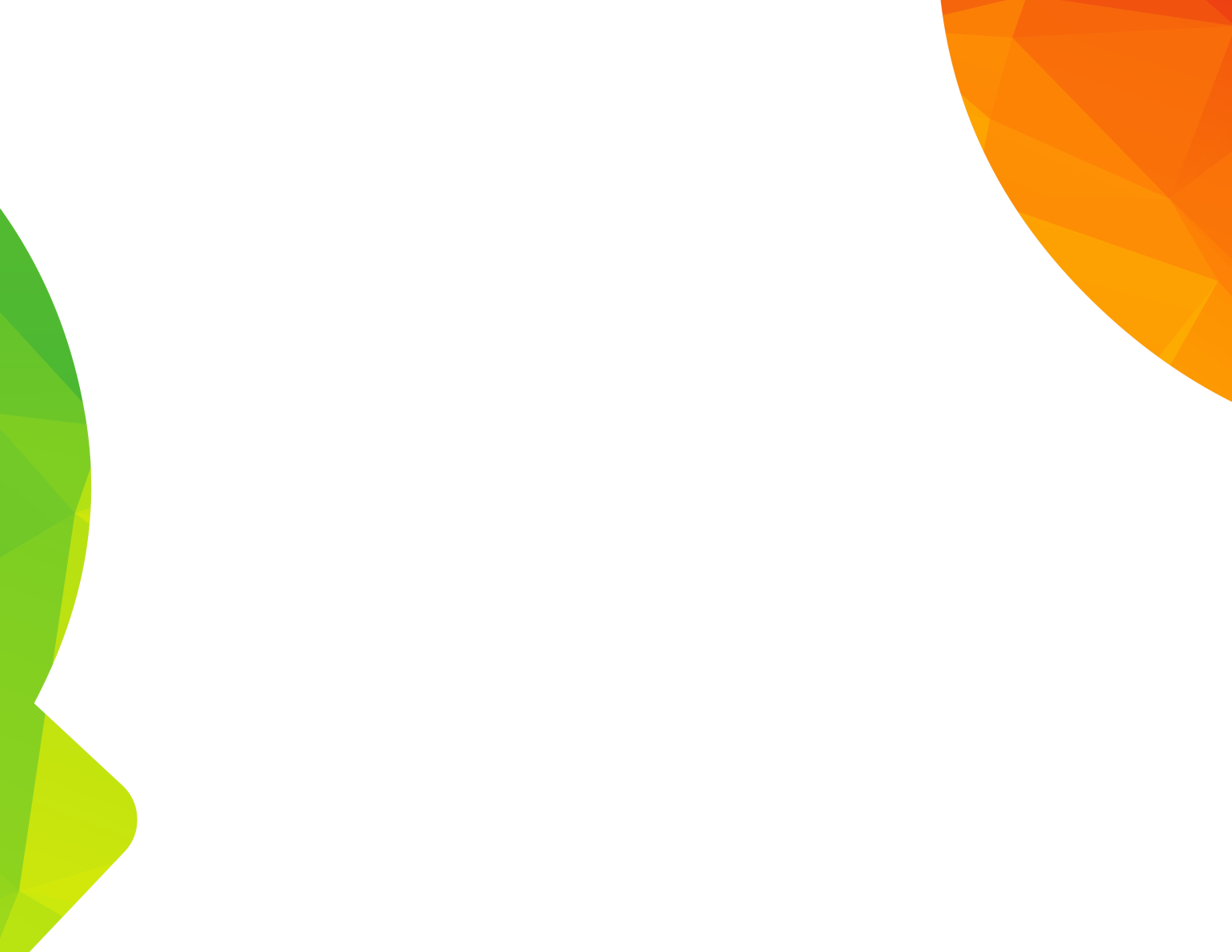 INTRODUCCIÓN 
































Semaforización estado de Cumplimiento Plan de Desarrollo (Sobresaliente, Satisfactorio, Medio, bajo y Critico).

Estado de Ejecución de Ingresos  frente al gasto, lo que permite determinar la disponibilidad del recurso por fuente de financiación de competencia de cada Secretaria Sectorial, para la materialización de las metas del Plan, a través de la ejecución de los proyectos.

Estado de Ejecución Gastos de Inversión sector Central y Descentralizado  con corte al II Trimestre de 2021.

Comparativo Registro presupuestales por secretaria sectorial con corte al III trimestre  del 2021.

Estado de ejecución metas Plan de Desarrollo  de competencia de las Secretarias Sectoriales y Entes Descentralizados con corte al II trimestre de 2021 .

Estado de Ejecución Recursos del Sistema General de Regalias, con corte al III trimestre de 2021.

Estado de Ejecución proyectos de Inversión proyectos del Sistema General de Regalias SGR con corte al III-trimestre de 2021.
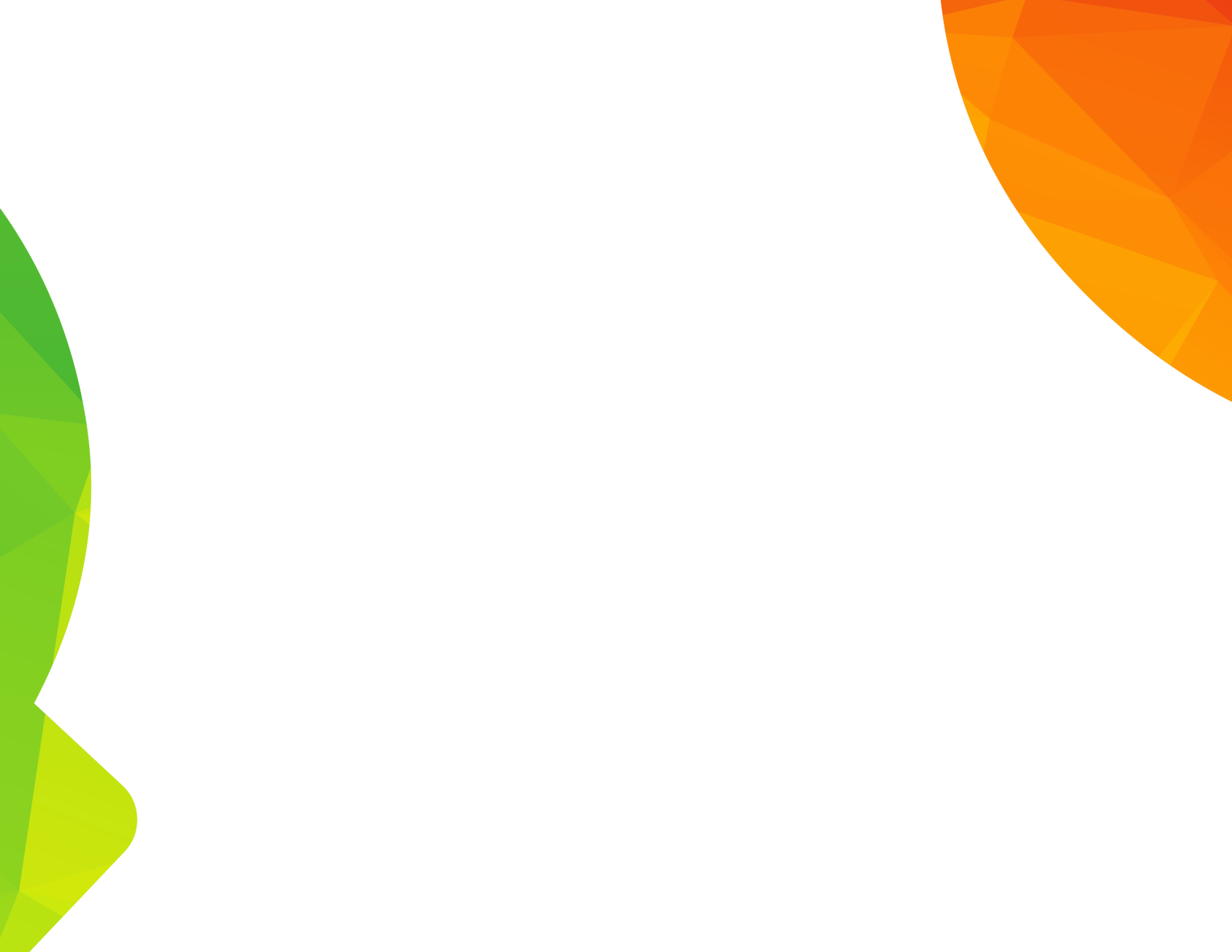 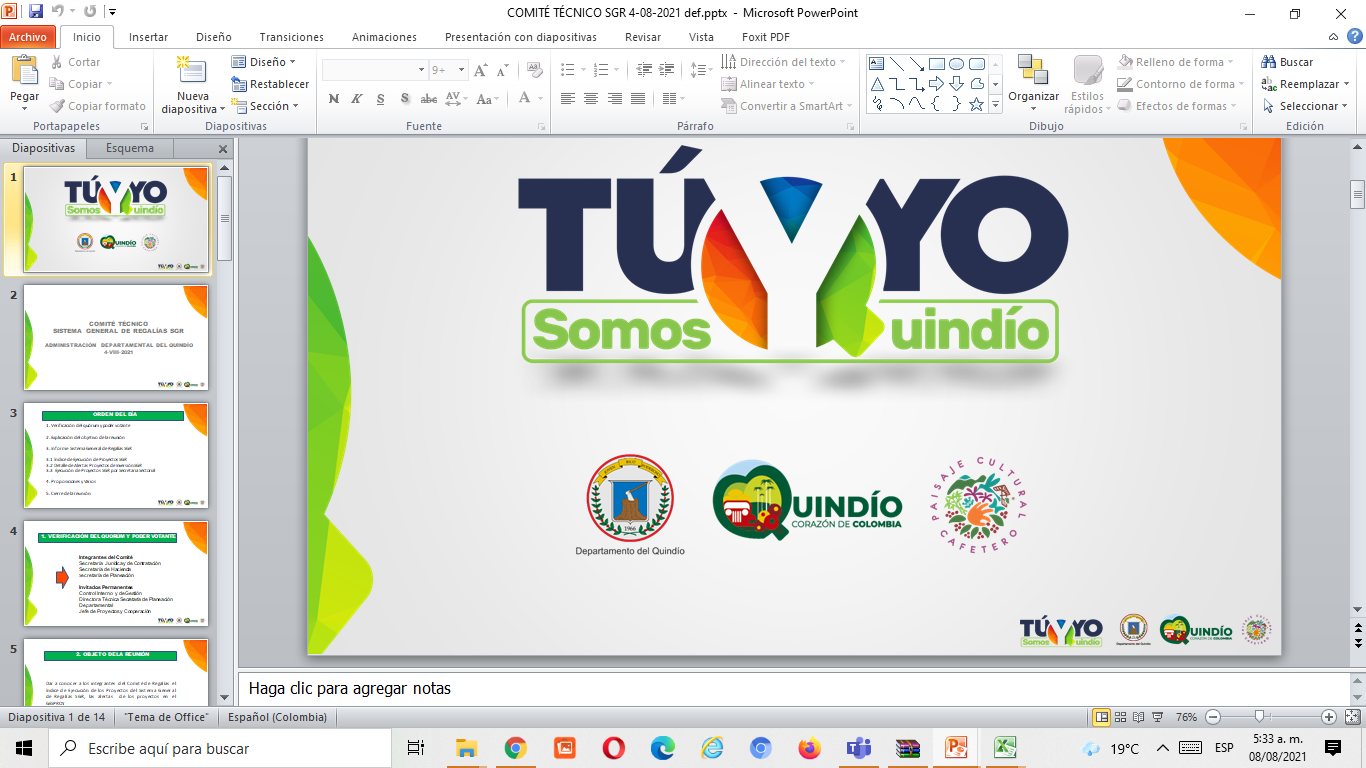 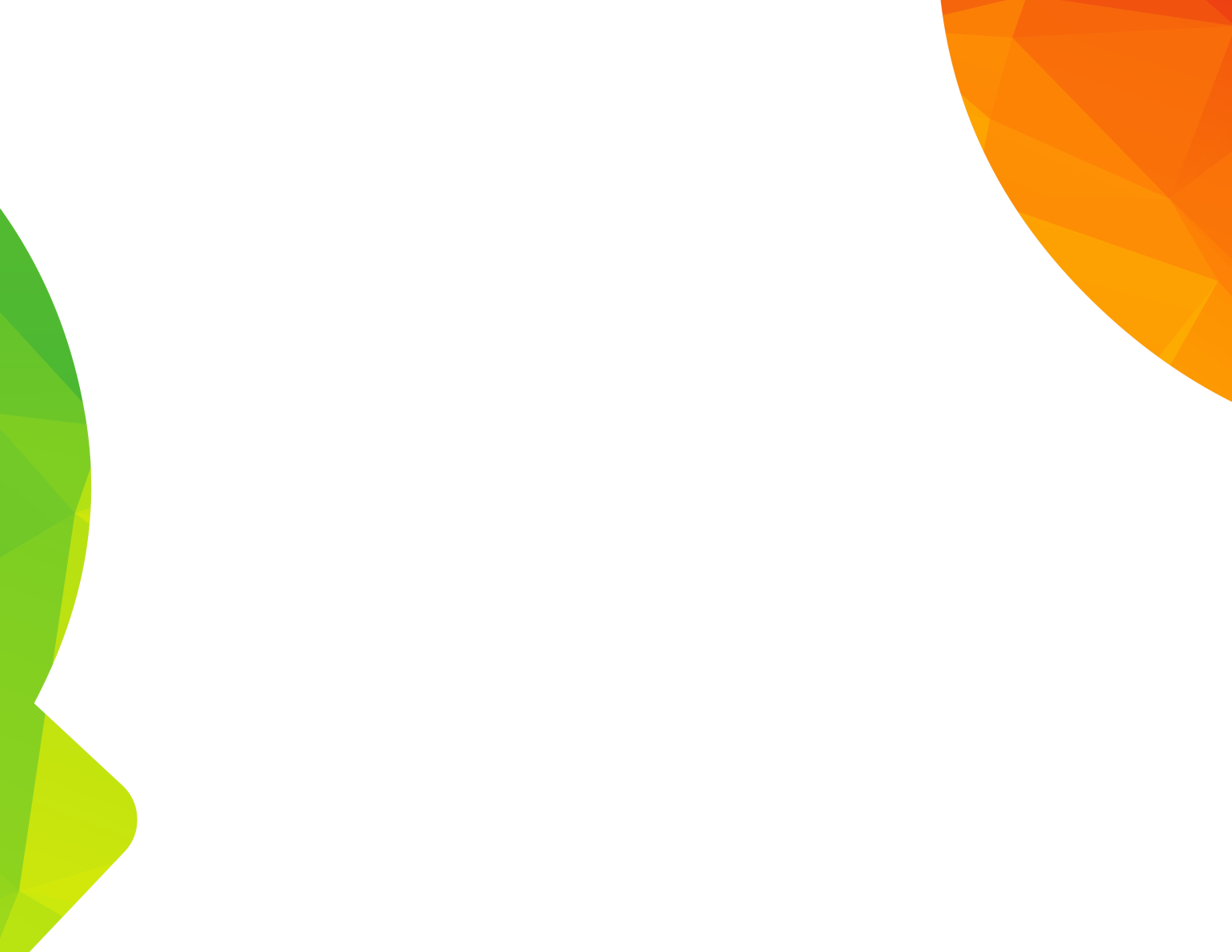 INTRODUCCIÓN 












































2. Estado de ejecución  Plan Operativo Anual de Inversiones POAI Dirección Oficina  Privada con corte  30 de septiembre de 2021.

3. Estado de ejecución  Plan Operativo Anual de Inversiones POAI  Secretaría Administrativa con corte  30 de septiembre de 2021.

4. Estado de ejecución  Plan Operativo Anual de Inversiones POAI Secretaría de Agricultura con corte  30 de septiembre de 2021.

5. Estado de ejecución  Plan Operativo Anual de Inversiones POAI Secretaría de Salud con corte  30 de septiembre de 2021.

6. Estado de ejecución  Plan Operativo Anual de Inversiones POAI Secretaría de Familia con corte  30 de septiembre de 2021.

7. Estado de ejecución  Plan Operativo Anual de Inversiones POAI Secretaría de Hacienda con corte  30 de septiembre de 2021.

8. Estado de ejecución  Plan Operativo Anual de Inversiones POAI Secretaría de Planeación con corte  30 de septiembre de 2021.

.
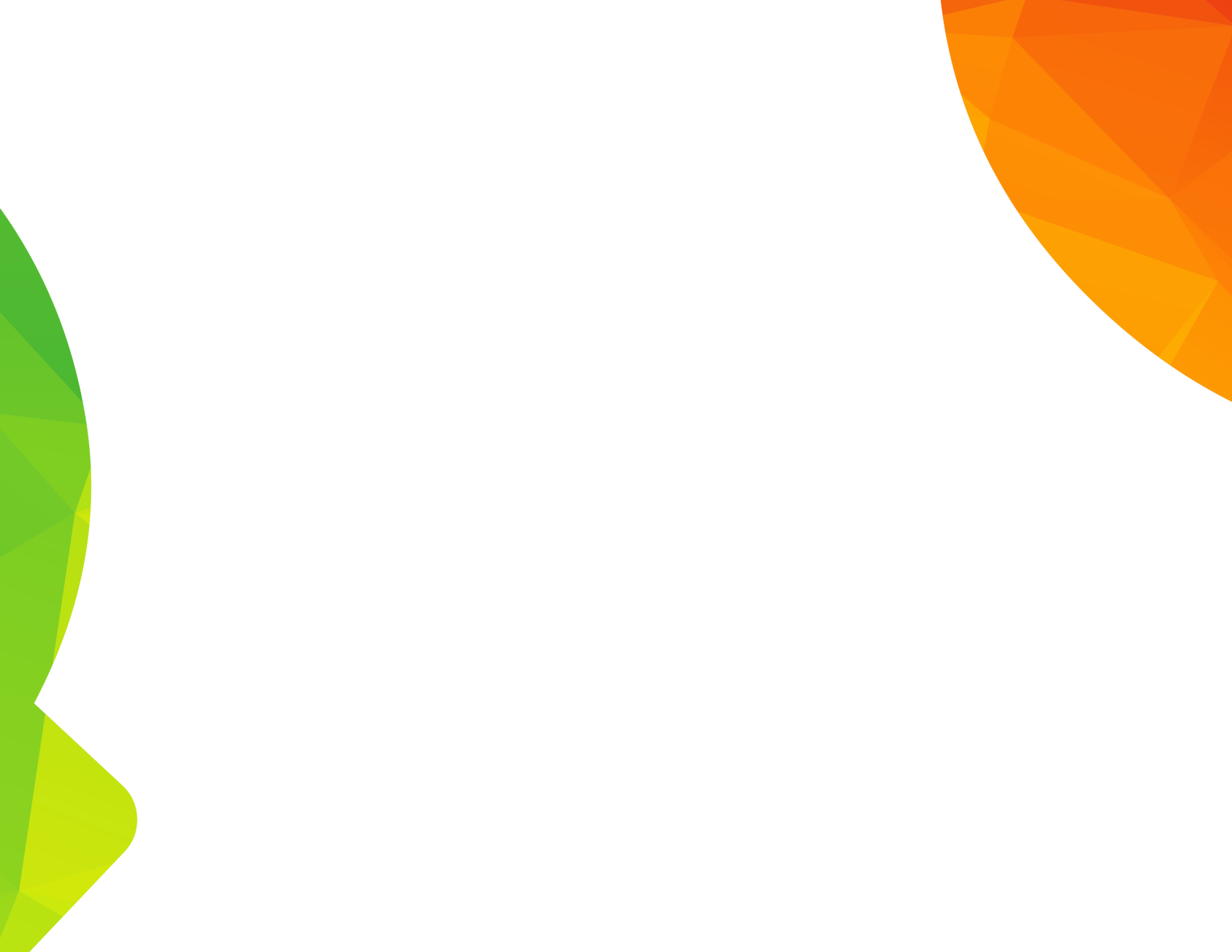 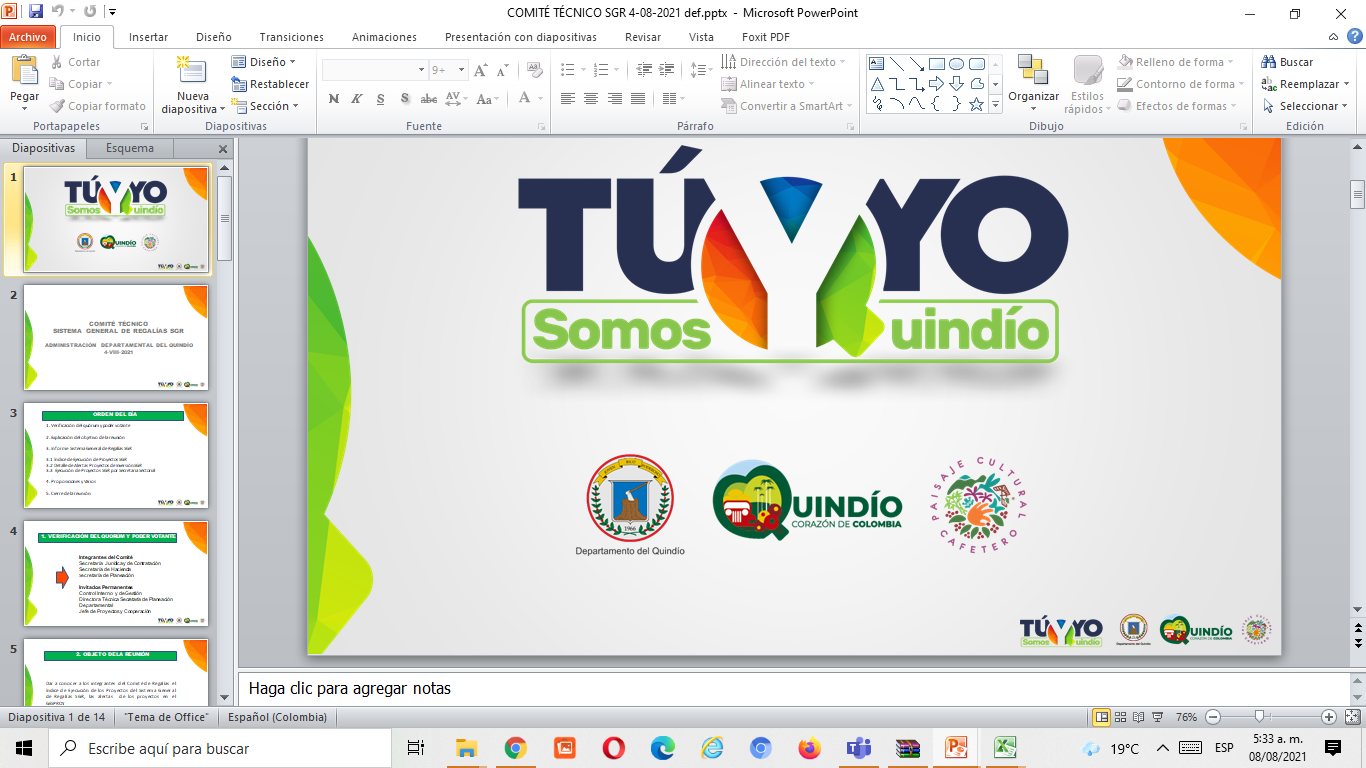 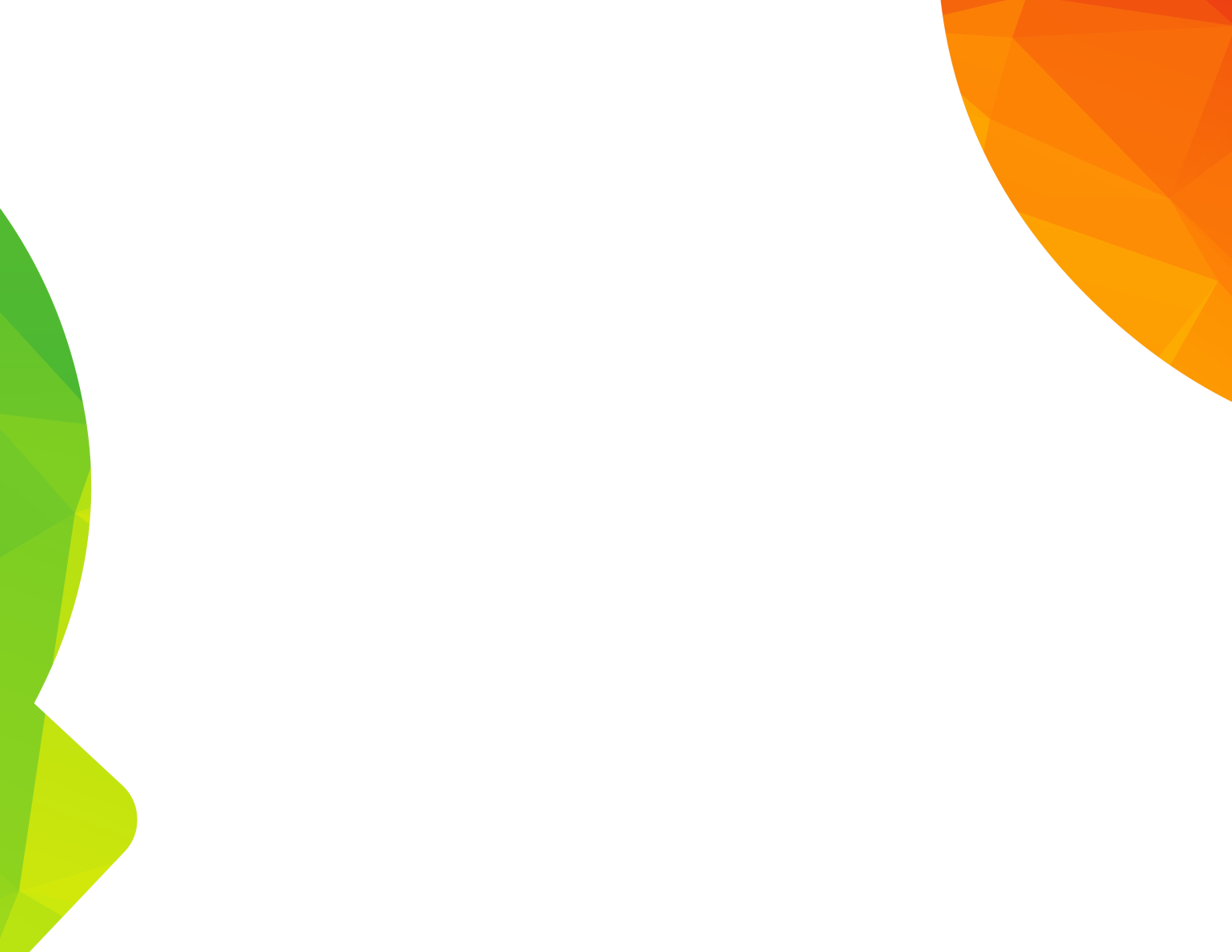 INTRODUCCIÓN 












































9. Estado de ejecución  Plan Operativo Anual de Inversiones POAI Secretaría Tecnologías de la Información y Comunicación TIC con corte  30 de septiembre de 2021.

10. Estado de ejecución  Plan Operativo Anual de Inversiones POAI Secretaría de Qaguas e Infraestructura con corte  30 de septiembre de 2021.

11. Estado de ejecución  Plan Operativo Anual de Inversiones POAI Secretaría de Cultura con corte  30 de septiembre de 2021.

12. Estado de ejecución  Plan Operativo Anual de Inversiones POAI Secretaría de Educación con corte  30 de septiembre de 2021.

13. Estado de ejecución  Plan Operativo Anual de Inversiones POAI Secretaría del Interior con corte  30 de septiembre de 2021.

14. Estado de ejecución  Plan Operativo Anual de Inversiones POAI Secretaría de Turismo con corte  30 de septiembre de 2021.

15. Estado de ejecución  Plan Operativo Anual de Inversiones POAI Ente Descentralizado Instituto departamental del Transito IDTQ con corte  30 de septiembre de 2021.

.
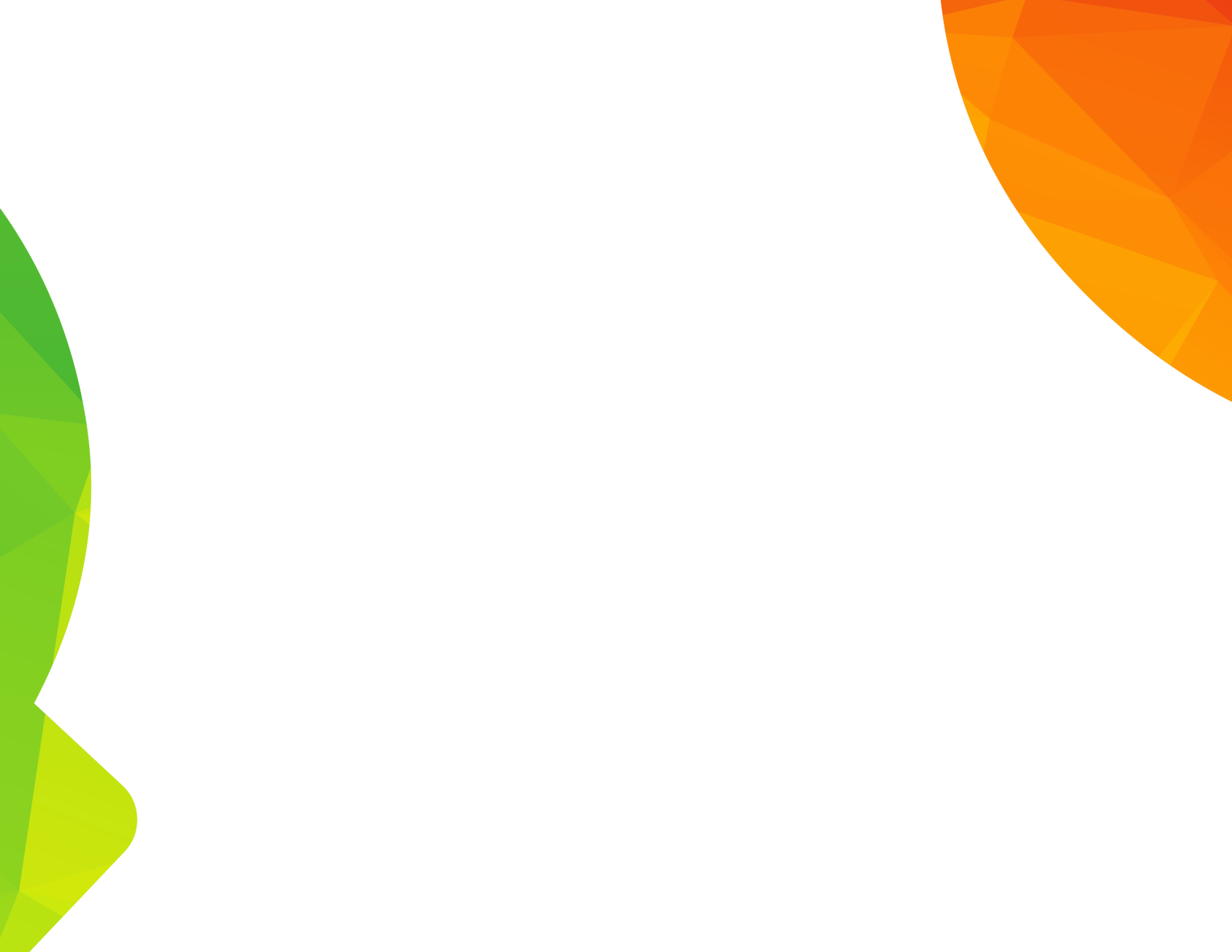 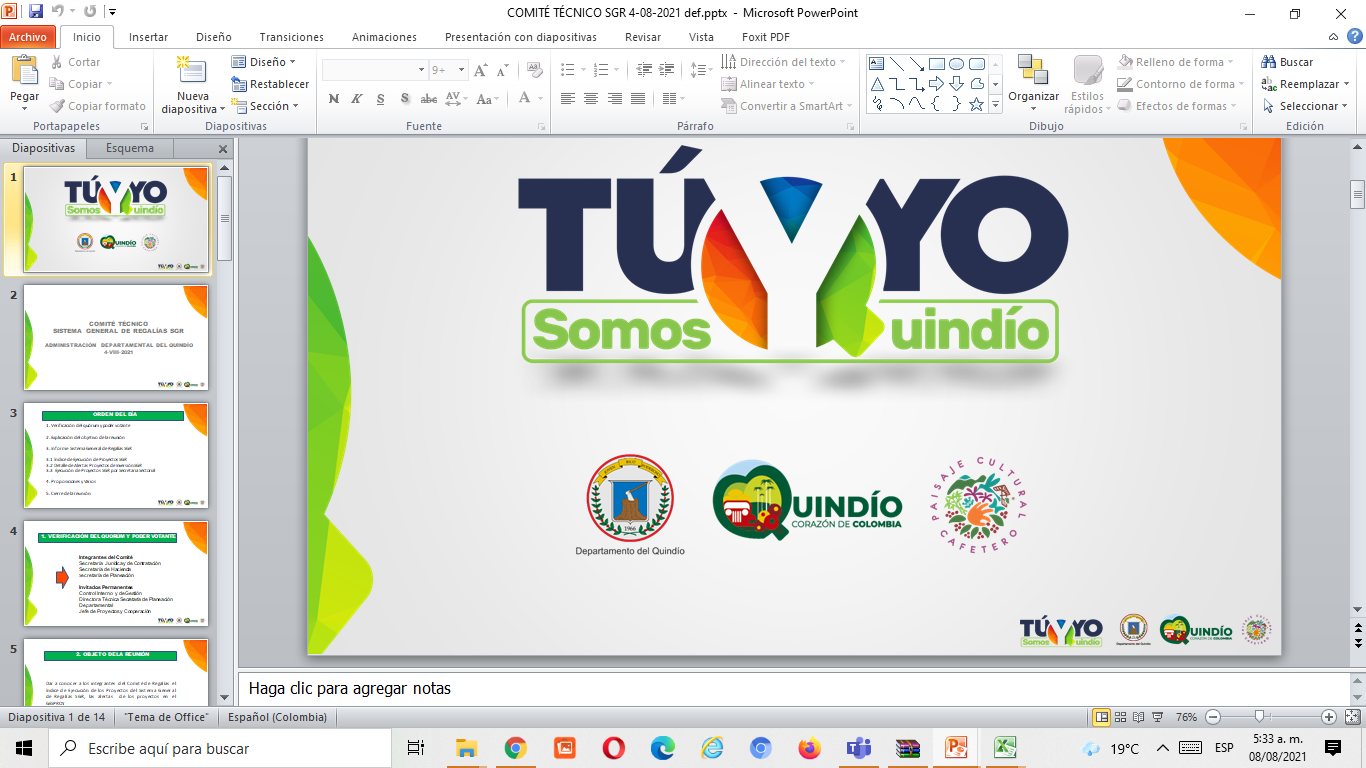 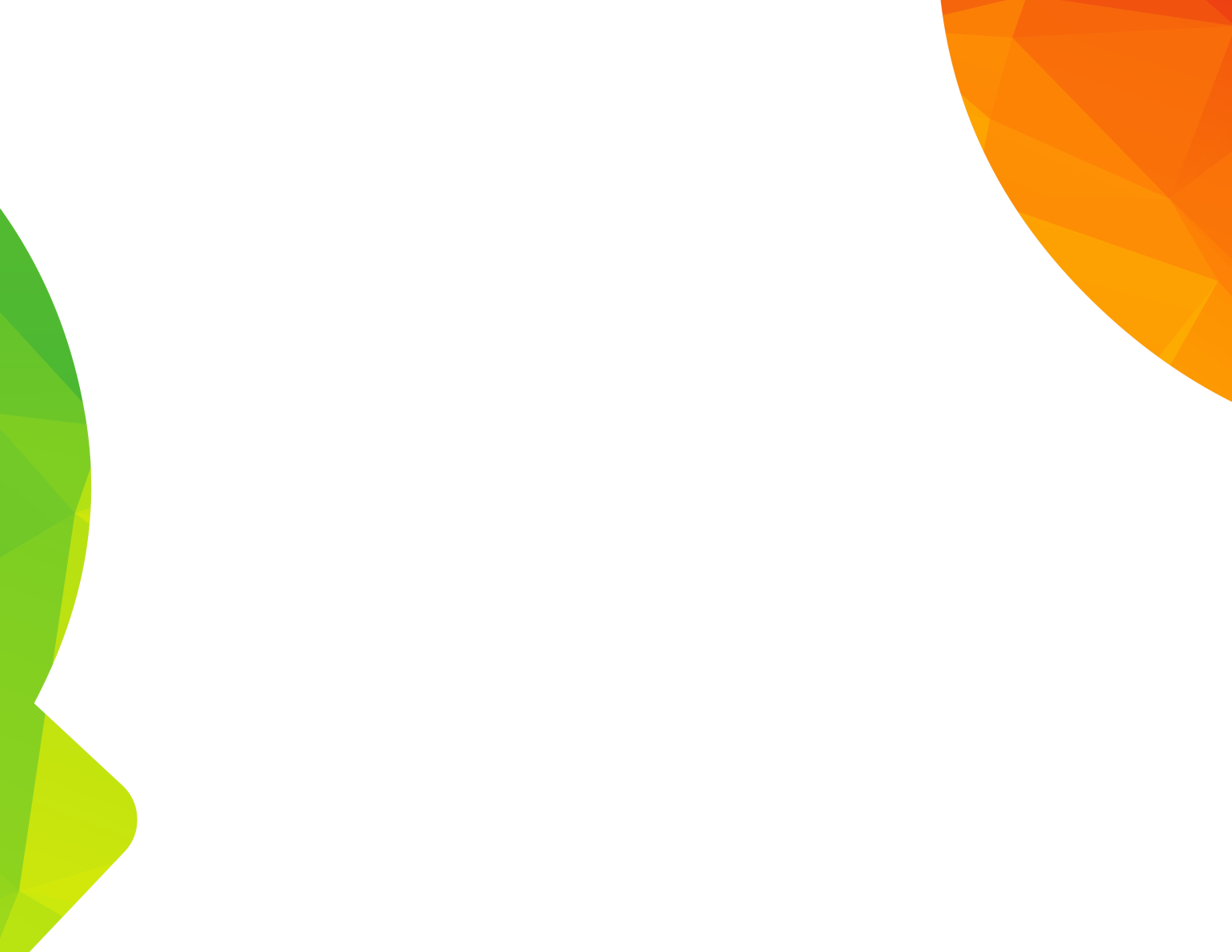 INTRODUCCIÓN 






















































16. Estado de ejecución  Plan Operativo Anual de Inversiones POAI  Ente Descentralizado INDEPORTES con corte  30 de septiembre de 2021.

17. Estado de ejecución  Plan Operativo Anual de Inversiones POAI Ente descentralizado PROYECTA con corte  30 de septiembre de 2021.

Es de anotar,  con corte al 31 de octubre del 2021,   la secretaría de Planeación,  ha efectuado una evaluación financiera  del estado de  compromiso de los recursos por parte de las diferentes unidades ejecutoras,  encontrando un  avance significativo de algunas Secretarias con respecto al III Trimestre, lo que permitirá dar cumplimiento en un alto porcentaje a las metas programadas para la presente vigencia del Plan de Desarrollo.
 
Igualmente cabe señalar que el presente informe fue debidamente socializado a las Secretarias, Entes Descentralizados con sus correspondientes equipos de trabajo, con el propósito  de que al interior se generen las acciones de mejora que garanticen el cumplimiento de las metas propuestas para la vigencia 2021














.
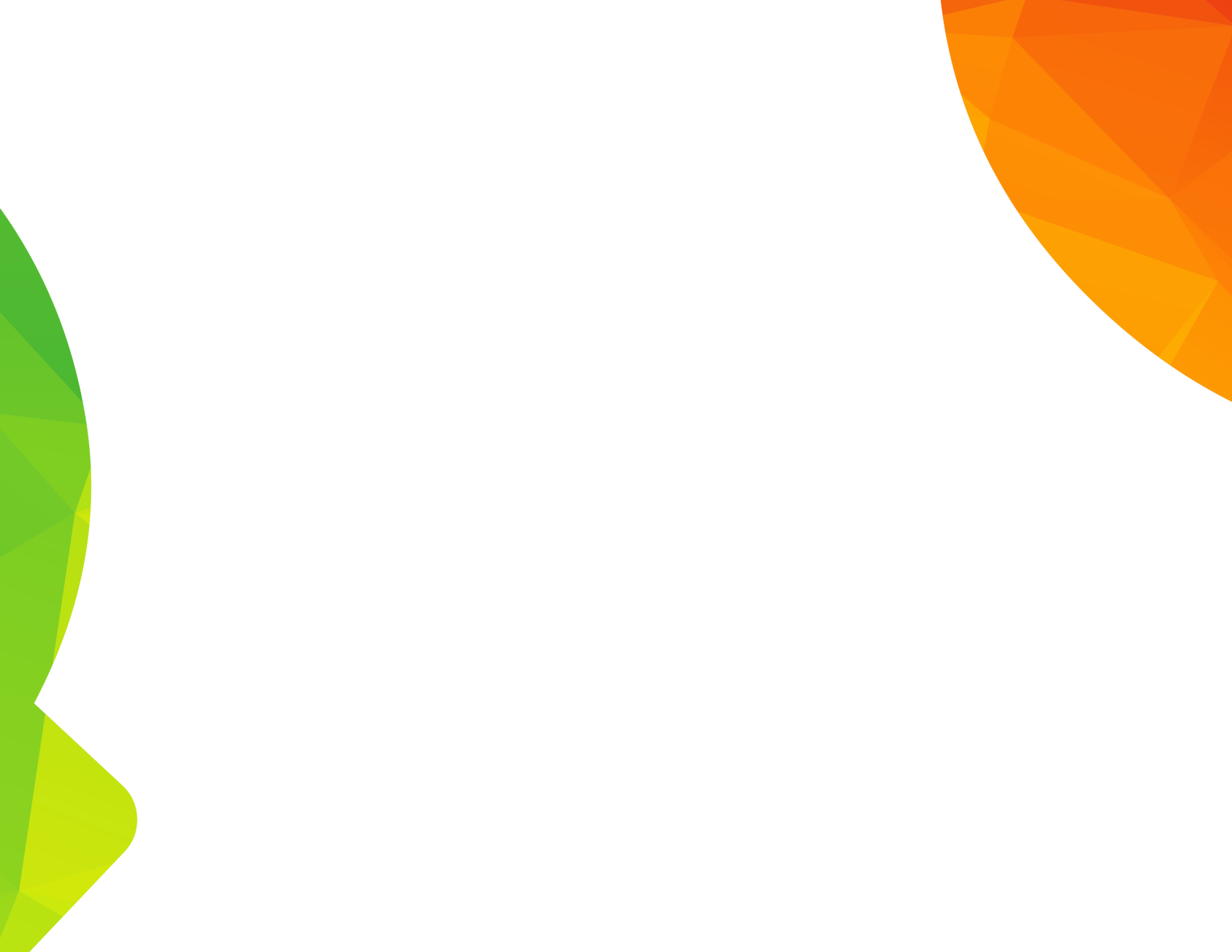 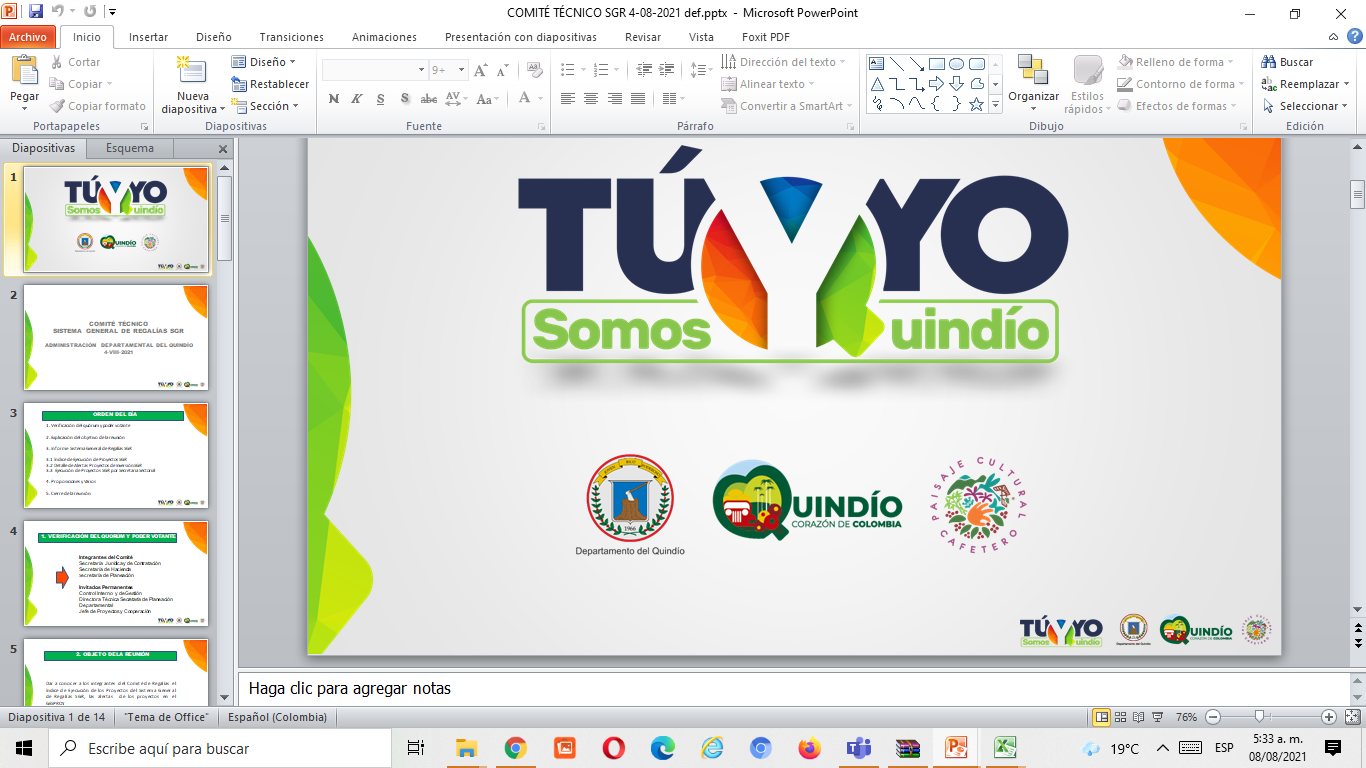 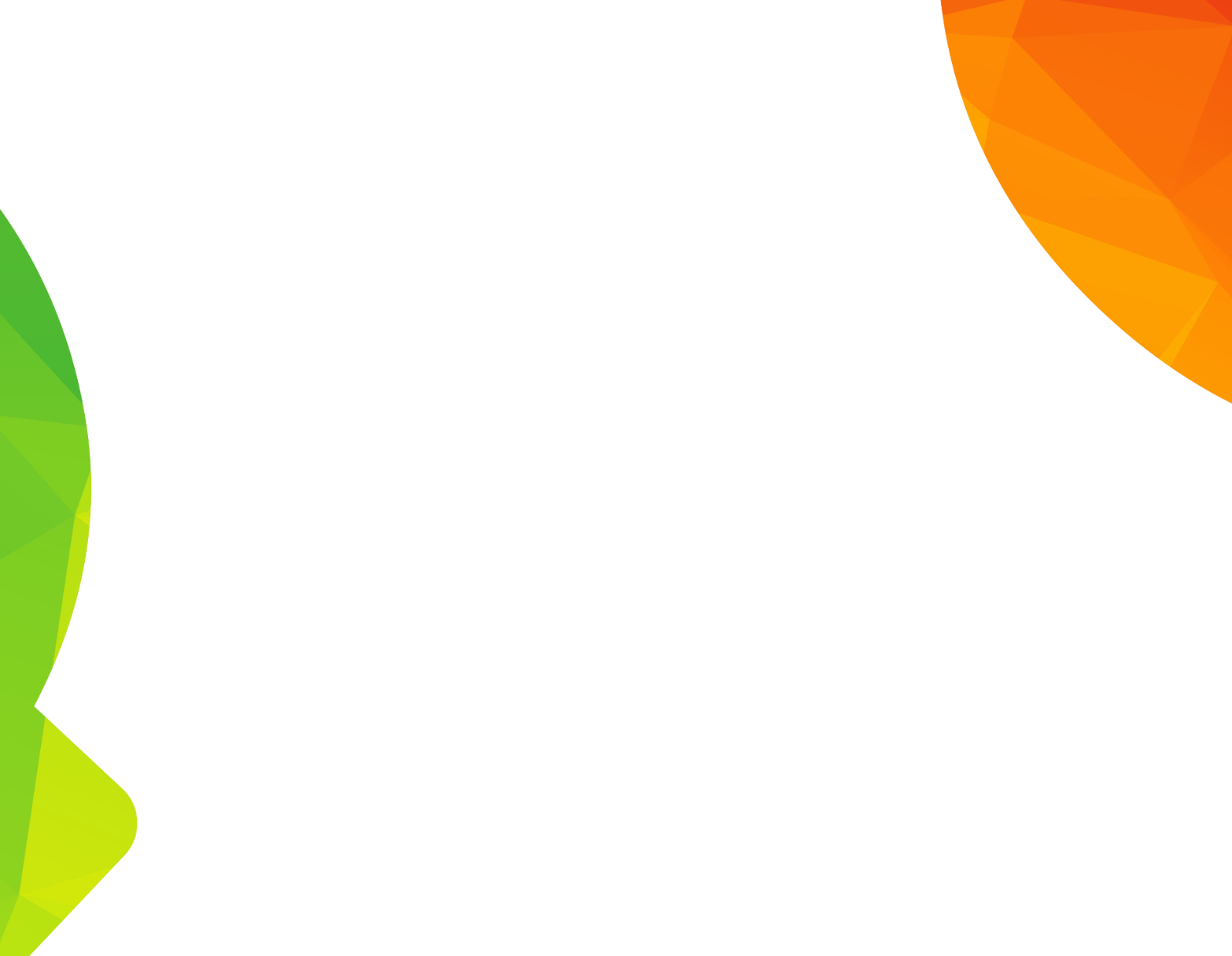 S 
E
G
U
I
M
I
E
N
T
O

P
D
D

S
I
E
E
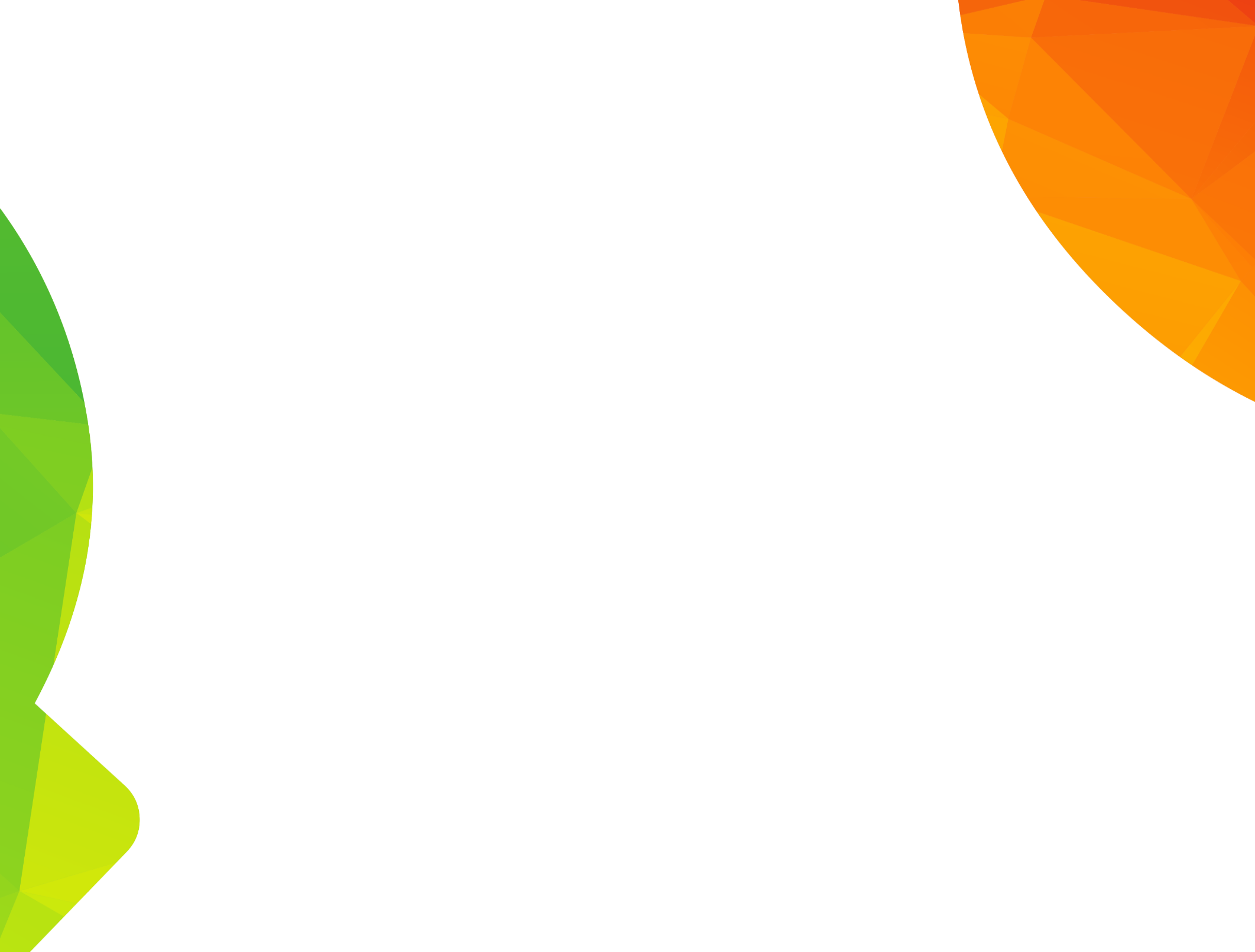 TRAZABILIDAD INSTRUMENTOS DE PLANIFICACIÓN
S
E
C
O
P


II
PLAN DE DESARROLLO
 2020-2023
PROYECTOS METODOLOGÍA GENERAL AJUSTADA MGA
CATÁLOGO CLASIFICACIÓN PRESUPUESTAL ENTIDAD TERRITORIAL CCPET
INSTRUMENTOS   DE PLANEACIÓN
+
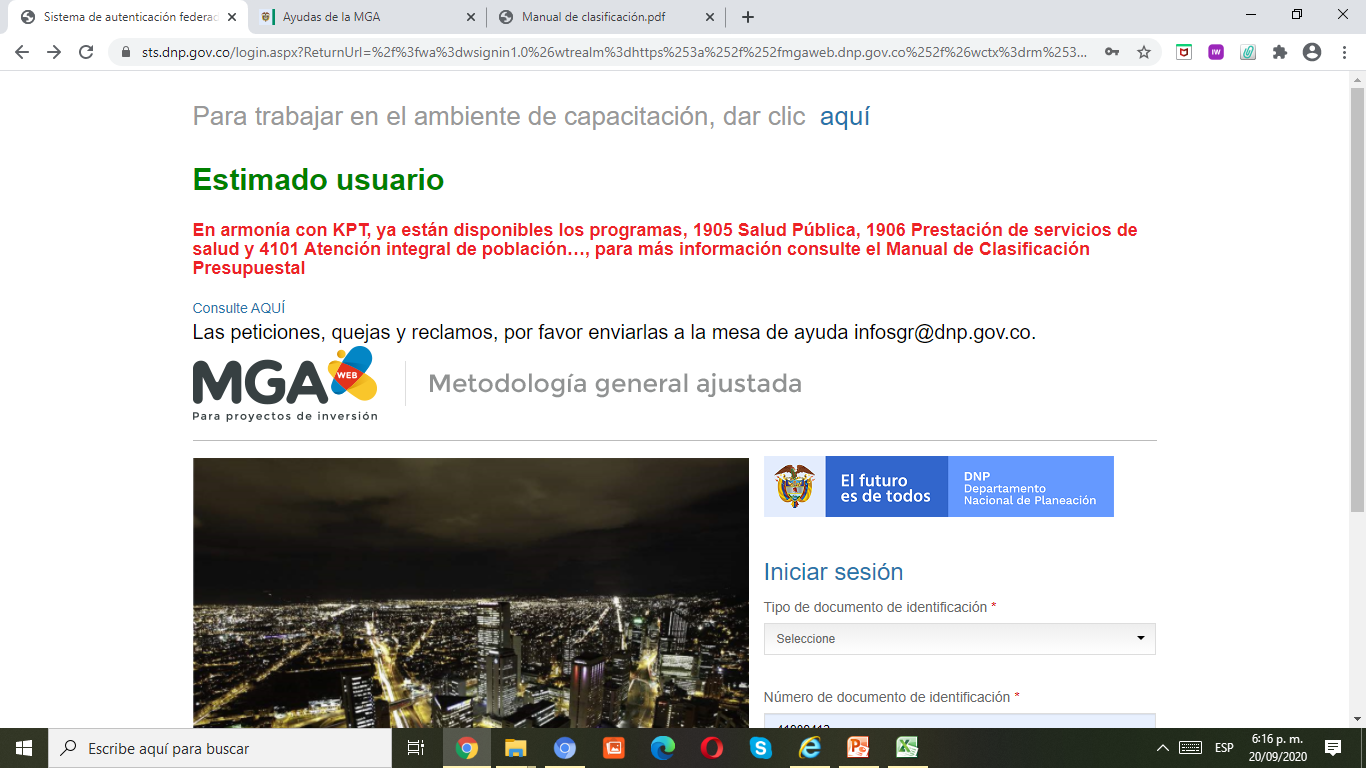 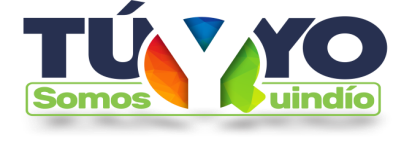 PLAN INDICATIVO
POAI 
PLAN DE ACCIÓN
CLASIFICADOR GEOGRÁFICO DIVIPOLA
SECTORES
SECTORES
CÓDIGO ÚNICO INSTITUCIONAL (CUIN)
SECTORES
CLASIFICACIÓN PROGRAMÁTICA DEL MANUAL DE INVERSIÓN PÚBLICA NACIONAL
PROGRAMAS
PROGRAMAS
PROGRAMAS
CLASIFICACIÓN PRODUCTO CENTRAL CPC
PRODUCTOS
PRODUCTOS
PRODUCTOS
CLASIFICACIONES POR FUENTES DE FINANCIACIÓN
INDICADORES
INDICADORES
INDICADORES
CLASIFICACIONES POR UNIDADES EJECUTORAS
CODIFICACIÓN PROGRAMÁTICA DE INVERSIÓN CPI
Entre otros
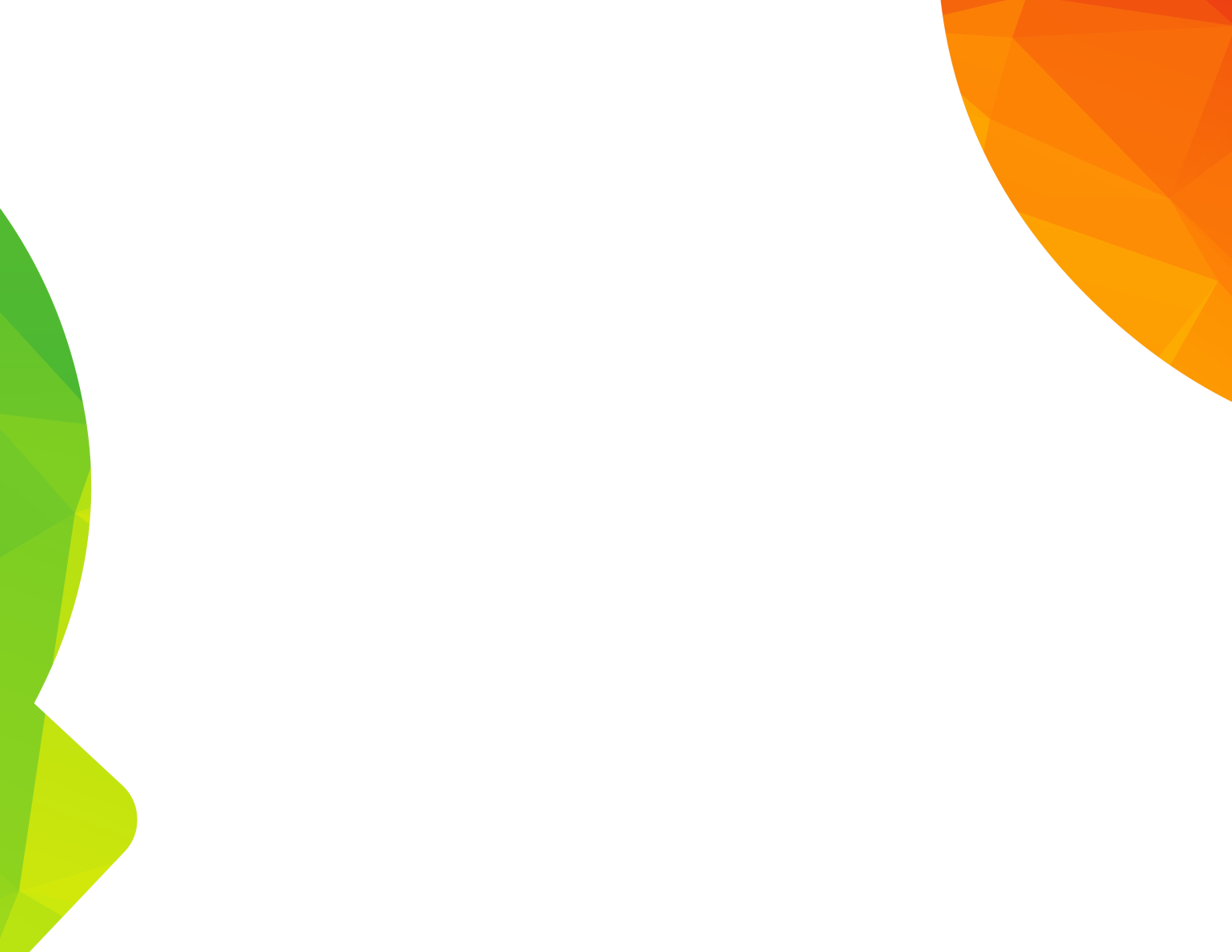 ESTRUCTURA  DEL PLAN DE DESARROLLO 2020-2023 
“TÚ Y YO SOMOS QUINDÍO”
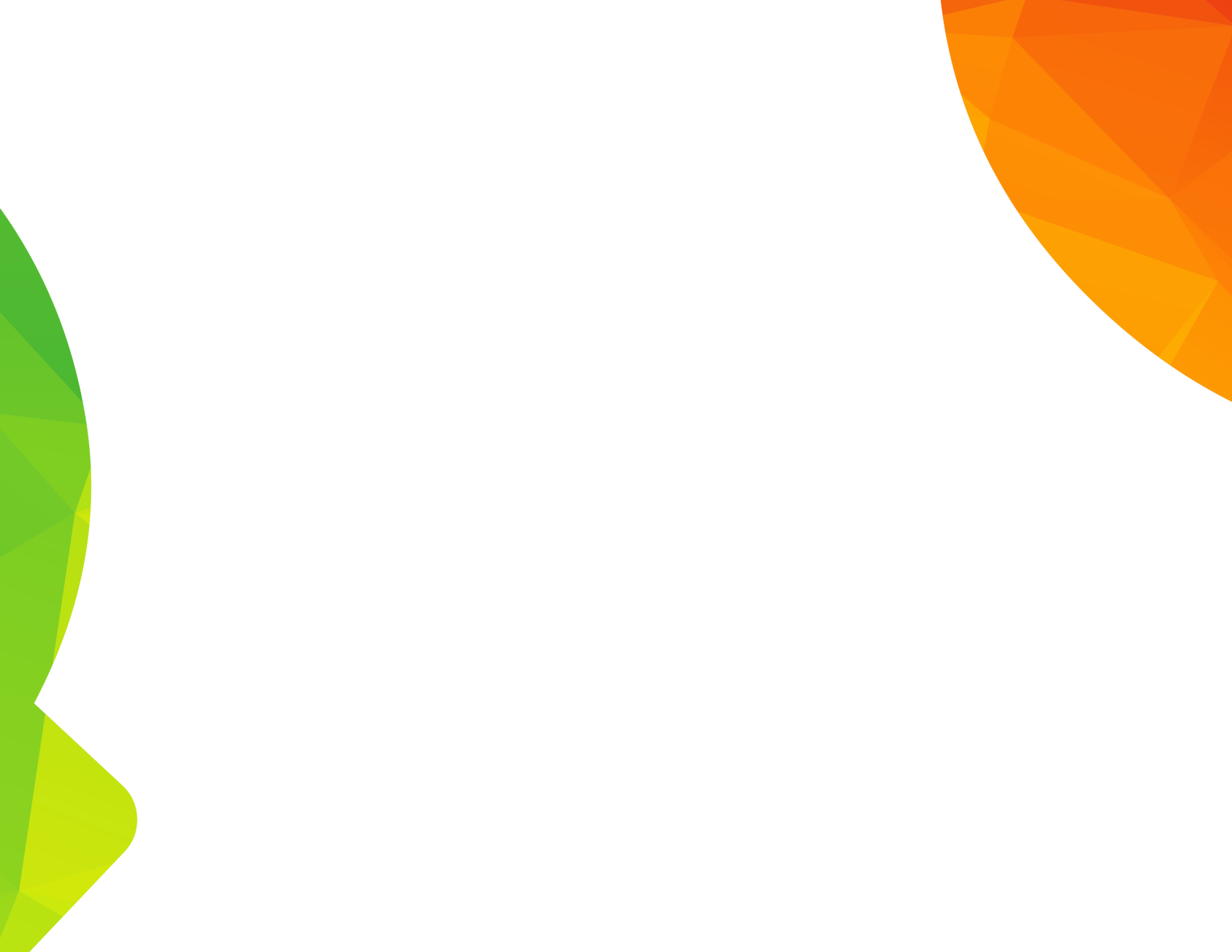 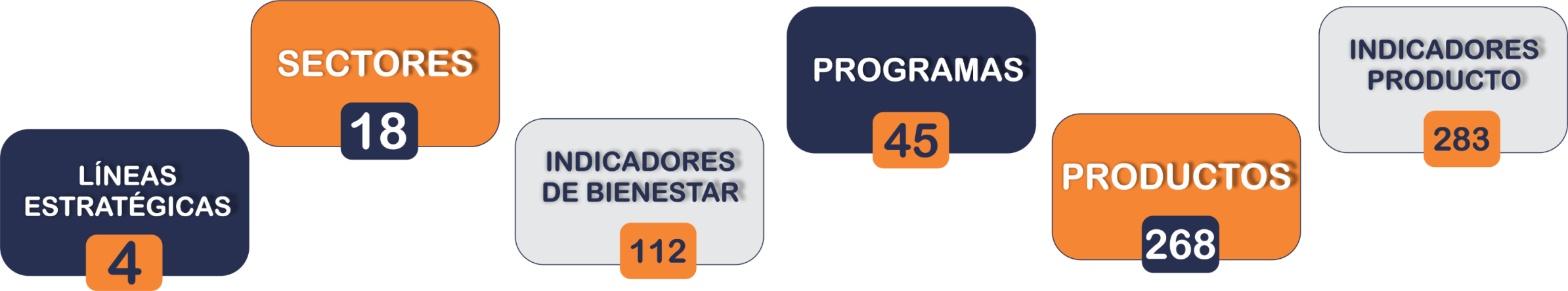 116
271
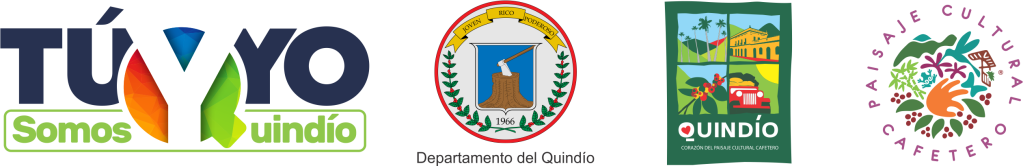 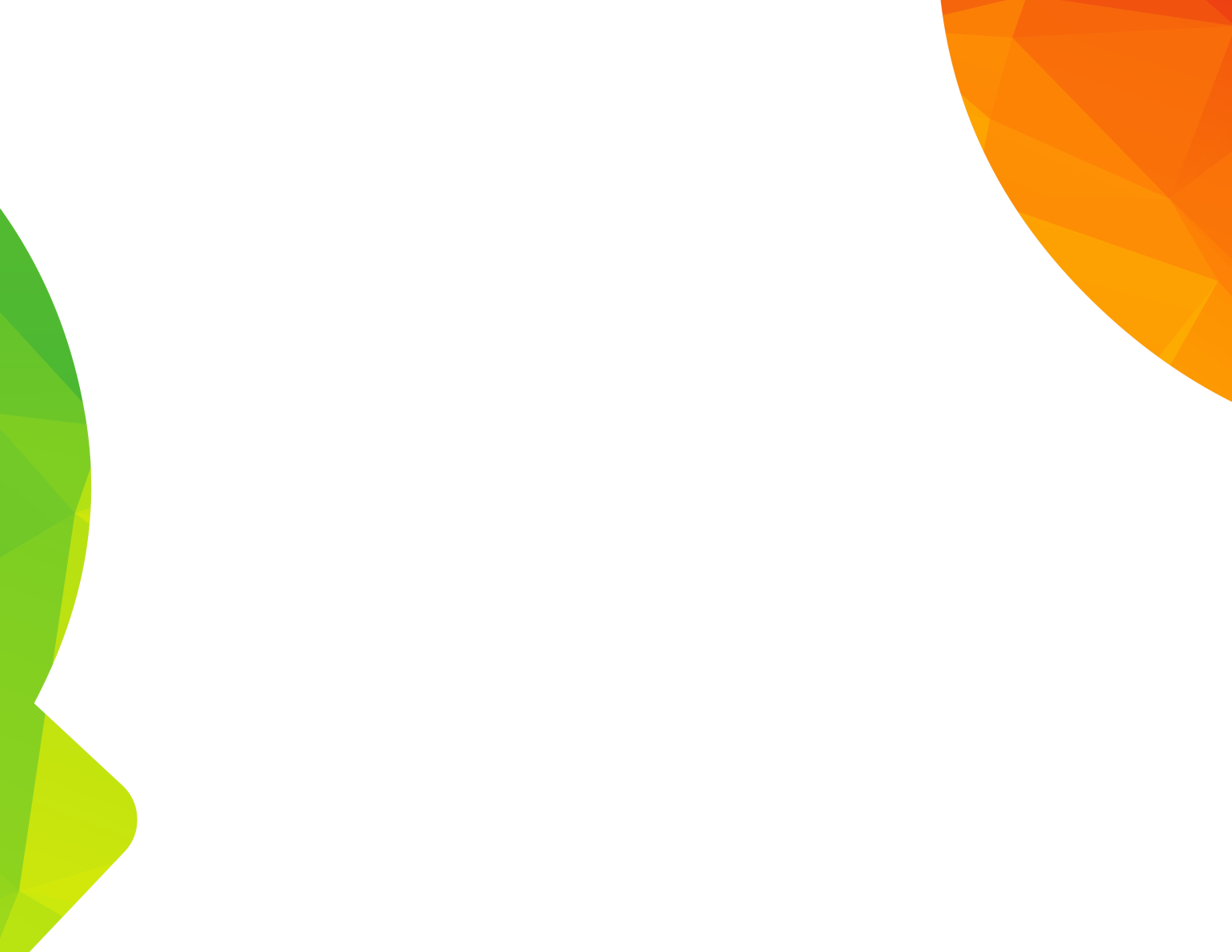 SEMAFORIZACIÓN ESTADO DE CUMPLIMIENTO PLAN OPERATIVO ANUAL DE INVERSIONES  POAI  III- TRIMESTRE DE 2021
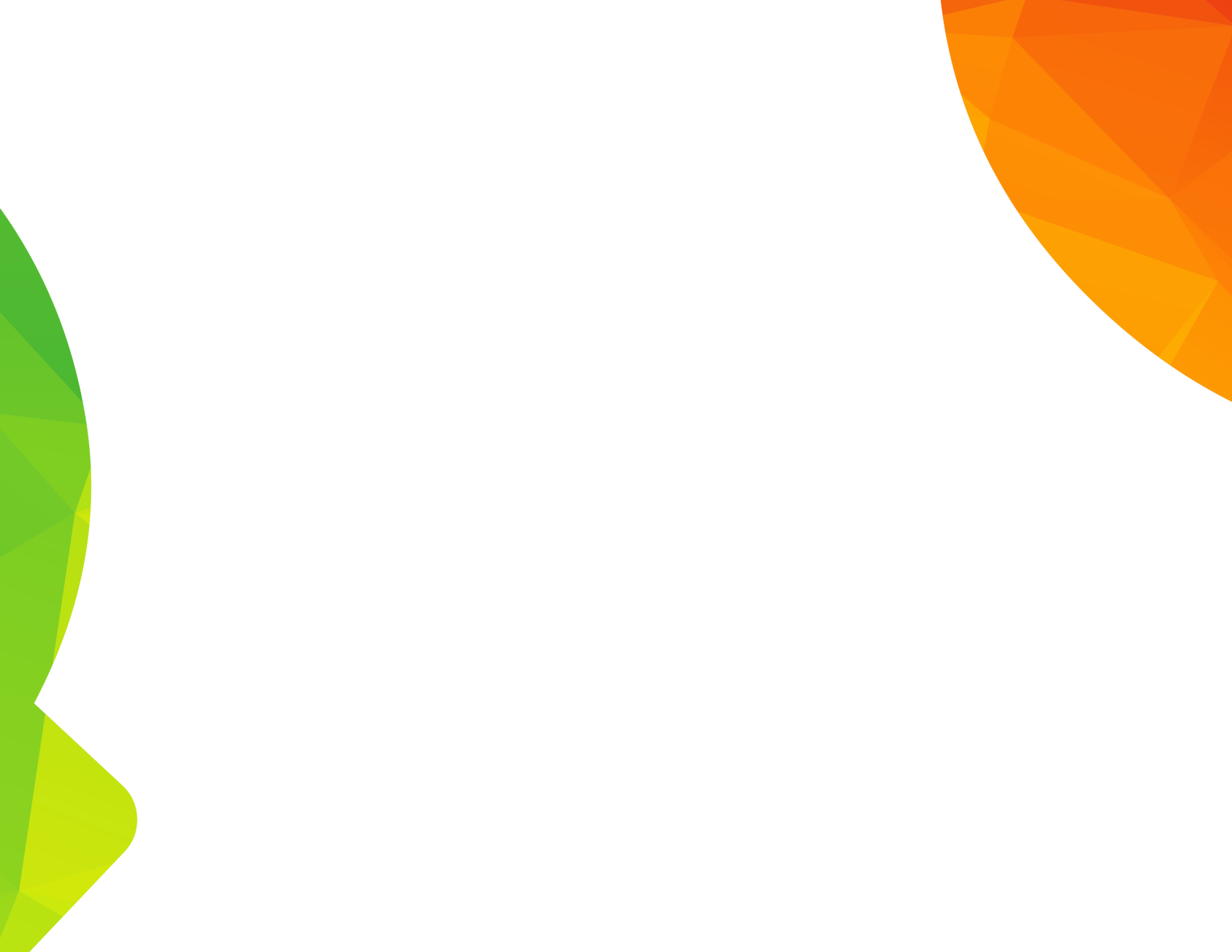 CUMPLIMIENTO
SEMAFORIZACIÓN METAS
Sobresaliente
Satisfactorio
Medio
Bajo
Crítico
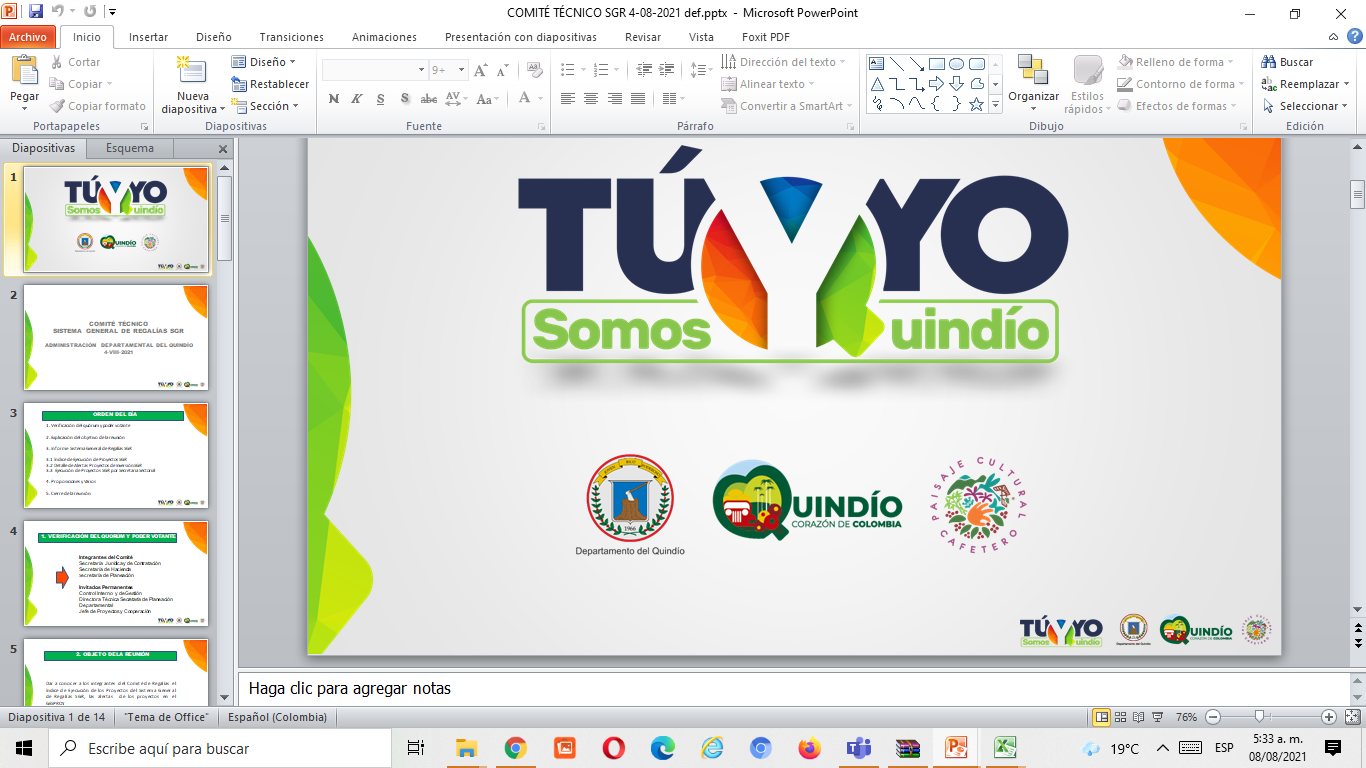 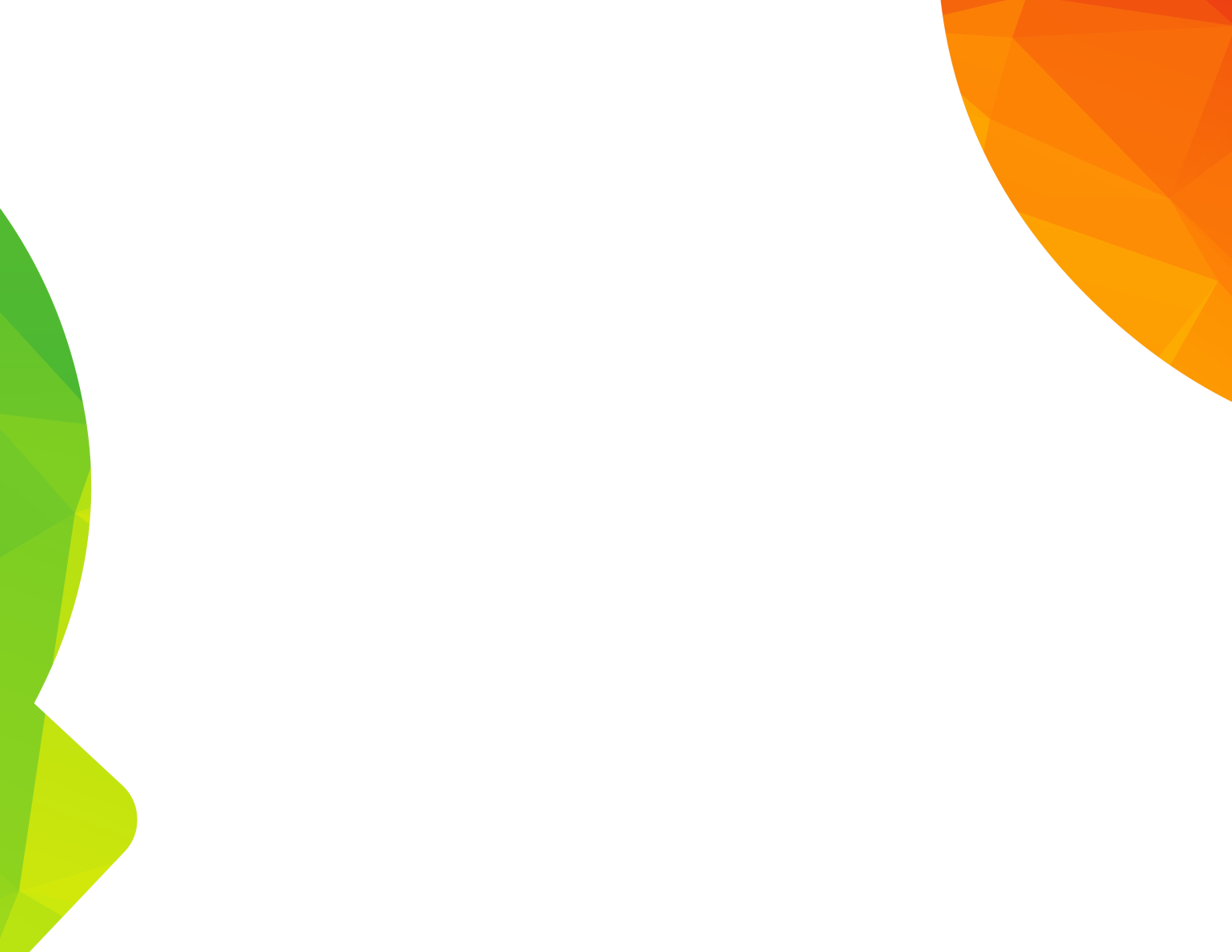 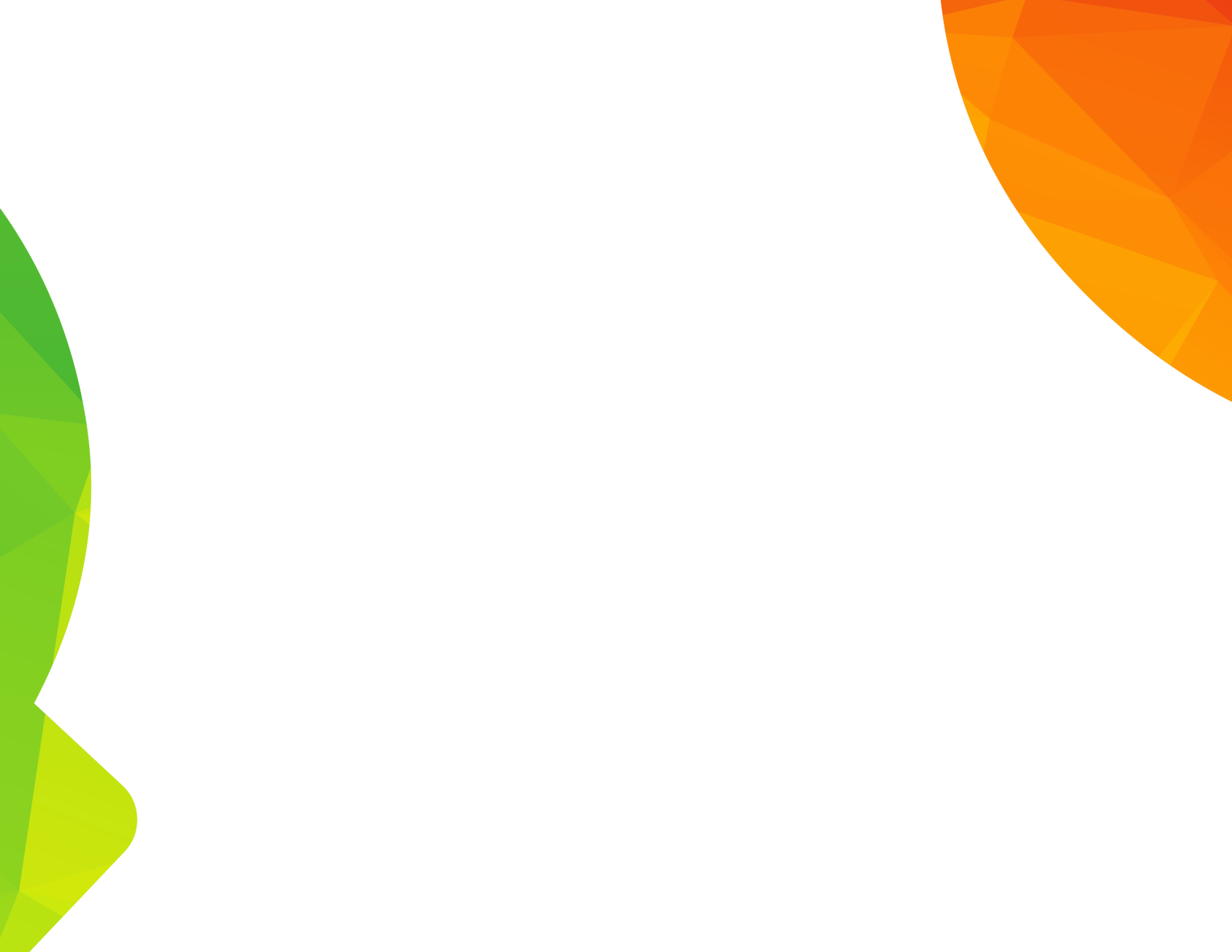 ESTADO DE EJECUCIÓN 
 DE INGRESOS POR FUENTES DE FINANCIACIÓN  CON CORTE A III TRIMESTRE  DE 2021
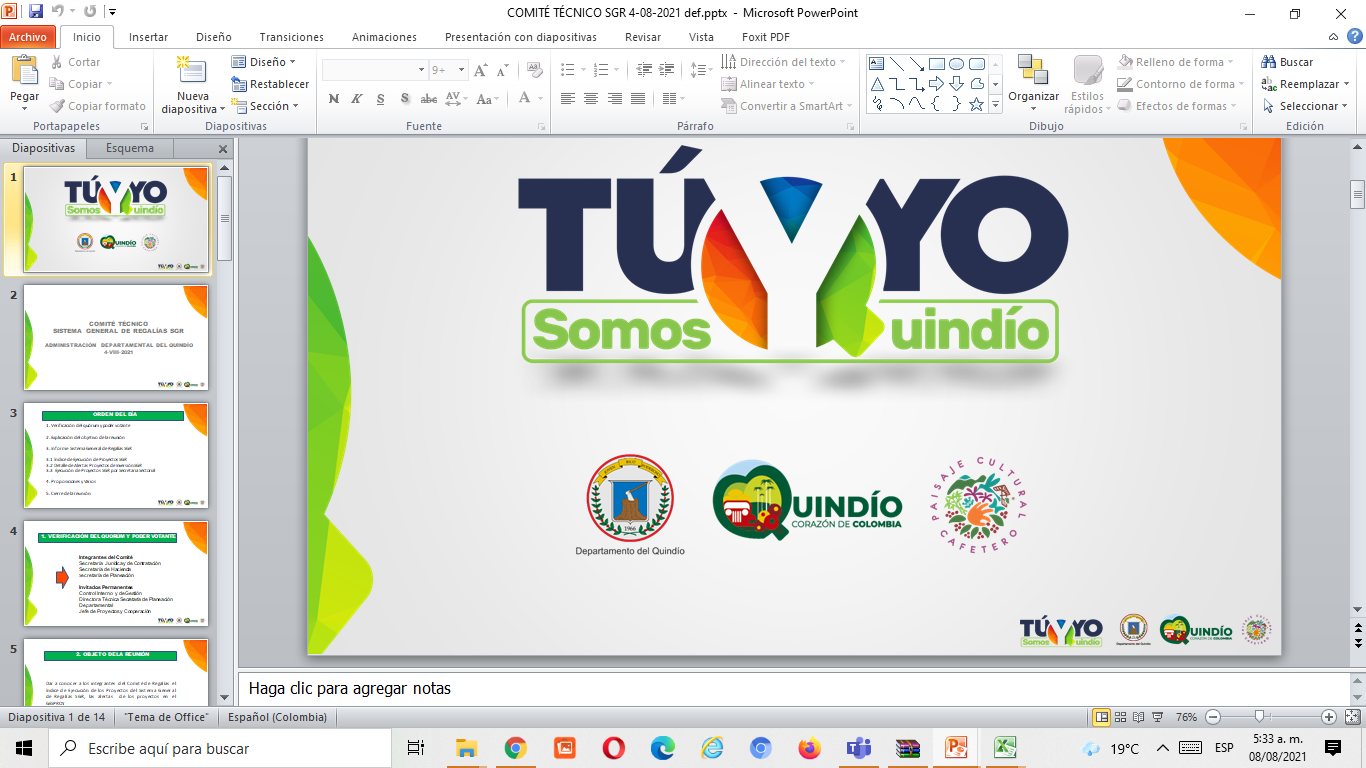 ESTADO DE EJECUCIÓN DE INGRESOS VS GASTOS
RECURSO ORDINARIO CON CORTE AL III- TRIMESTRE DE 2021
ESTADO DE EJECUCIÓN DE INGRESOS VS GASTOS
ESTAMPILLA PRODESARROLLO CON CORTE AL III- TRIMESTRE DE 2021
Miles de Pesos
ESTADO DE EJECUCIÓN DE INGRESOS VS GASTOS
 RECURSOS ACPM CON CORTE AL III- TRIMESTRE DE 2021
Miles de Pesos
ESTADO DE EJECUCIÓN DE INGRESOS VS GASTOS
ESTAMPILLA  PROCULTURA AL III- TRIMESTRE DE 2021
Miles de Pesos
ESTADO DE EJECUCIÓN DE INGRESOS VS GASTOS
 IMPUESTO AL REGISTRO  (4% TURÍSMO)  III- TRIMESTRE DE 2021
Miles de Pesos
ESTADO DE EJECUCIÓN DE INGRESOS VS GASTOS
 IMPUESTO AL REGISTRO  (6% PROYECTA ) AL  III- TRIMESTRE DE 2021
Miles de Pesos
ESTADO DE EJECUCIÓN DE INGRESOS VS GASTOS
 ESTAMPILLA PROADULTO MAYOR AL  III- TRIMESTRE DE 2021
Miles de Pesos
ESTADO DE EJECUCIÓN DE INGRESOS VS GASTOS
  SISTEMA GENERAL DE PARTICIPACIONES SGP EDUCACIÓN  AL III- TRIMESTRE DE 2021
Miles de Pesos
ESTADO DE EJECUCIÓN DE INGRESOS VS GASTOS
 TRANSFERENCIAS  PROGRAMA ALIMENTACIÓN  ESCOLAR  PAE 
 AL III- TRIMESTRE DE 2021
Miles de Pesos
ESTADO DE EJECUCIÓN DE INGRESOS VS GASTOS
   MONOPOLIO AL  III- TRIMESTRE DE 2021
Miles de Pesos
ESTADO DE EJECUCIÓN DE INGRESOS VS GASTOS
 RENTAS CEDIDAS  AL  III- TRIMESTRE DE 2021
Miles de Pesos
ESTADO DE EJECUCIÓN DE INGRESOS VS GASTOS
 RECURSOS ADRES III- TRIMESTRE DE 2021
Miles de Pesos
ESTADO DE EJECUCIÓN DE INGRESOS VS GASTOS
  SUBSIDIO A LA OFERTA  AL III- TRIMESTRE DE 2021
Miles de Pesos
ESTADO DE EJECUCIÓN DE INGRESOS VS GASTOS
 SGP PRESTACIÓN DE SERVICIOS  AL III- TRIMESTRE DE 2021
Miles de Pesos
ESTADO DE EJECUCIÓN DE INGRESOS VS GASTOS
 SGP SALUD PÚBLICA AL III- TRIMESTRE DE 2021
Miles de Pesos
ESTADO DE EJECUCIÓN DE INGRESOS VS GASTOS
  FONDO DE ESTUPEFACIENTES AL  III- TRIMESTRE DE 2021
Miles de Pesos
ESTADO DE EJECUCIÓN DE INGRESOS VS GASTOS
   COFINANCIACIÓN CONVENIOS INTERADMINISTRATIVOS  AL III- TRIMESTRE DE 2021
Miles de Pesos
ESTADO DE EJECUCIÓN DE INGRESOS VS GASTOS
 SGP AGUA POTABLE Y SANEAMIENTO BÁSICO AL III- TRIMESTRE DE 2021
Miles de Pesos
ESTADO DE EJECUCIÓN DE INGRESOS VS GASTOS
   FONDO DE SEGURIDAD  AL  III- TRIMESTRE DE 2021
Miles de Pesos
ESTADO DE EJECUCIÓN DE INGRESOS VS GASTOS
IVA TELEFONÍA MÓVIL CULTURA AL  III- TRIMESTRE DE 2021
Miles de Pesos
ESTADO DE EJECUCIÓN DE INGRESOS VS GASTOS
 IMPUESTO AL CONSUMO  (3%) DESTINACIÓN  DEPORTE  III- TRIMESTRE DE 2021
Miles de Pesos
ESTADO DE EJECUCIÓN DE INGRESOS VS GASTOS
 TASA AL DEPORTE Y LA RECREACIÓN  III- TRIMESTRE DE 2021
Miles de Pesos
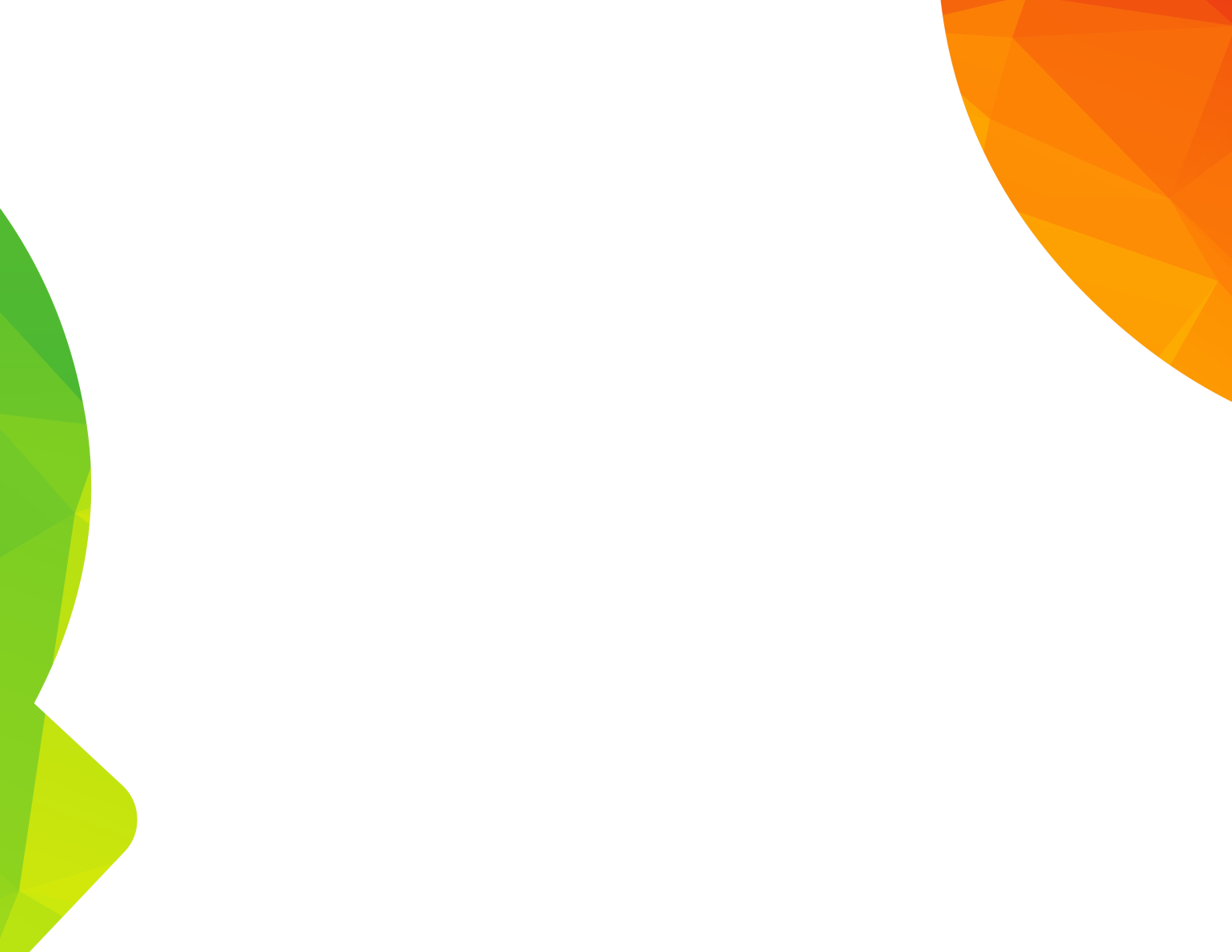 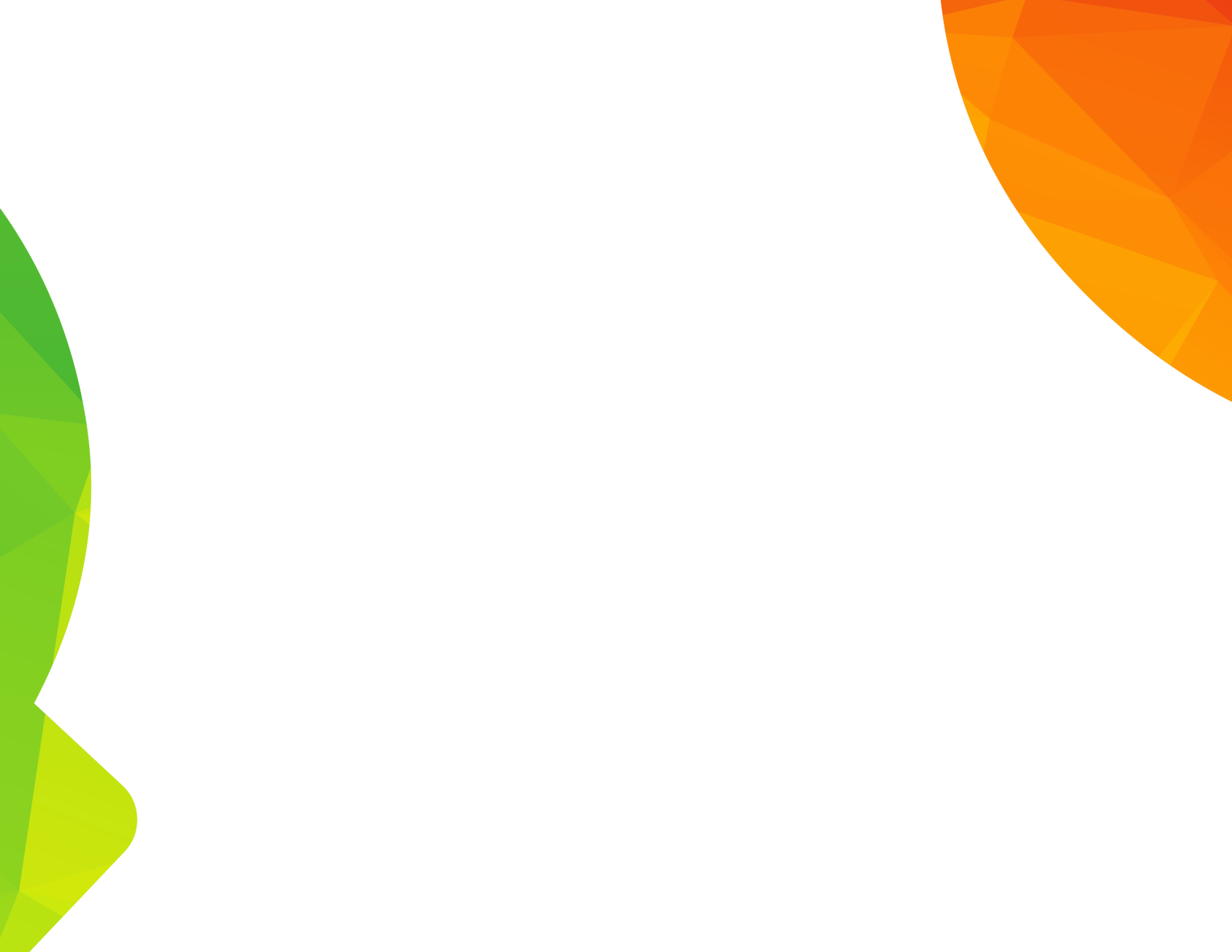 ESTADO DE EJECUCIÓN 
 DE GASTOS  CON  CORTE A III TRIMESTRE  DE 2021
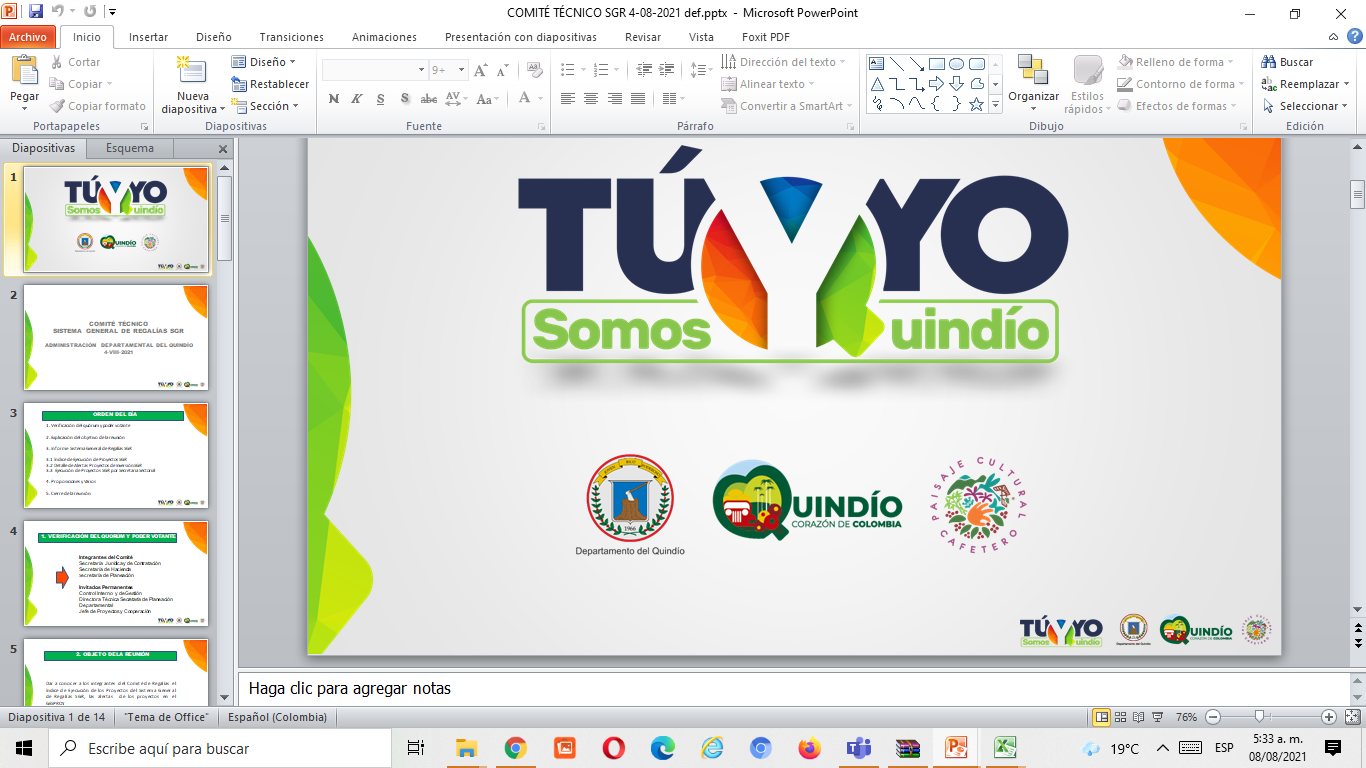 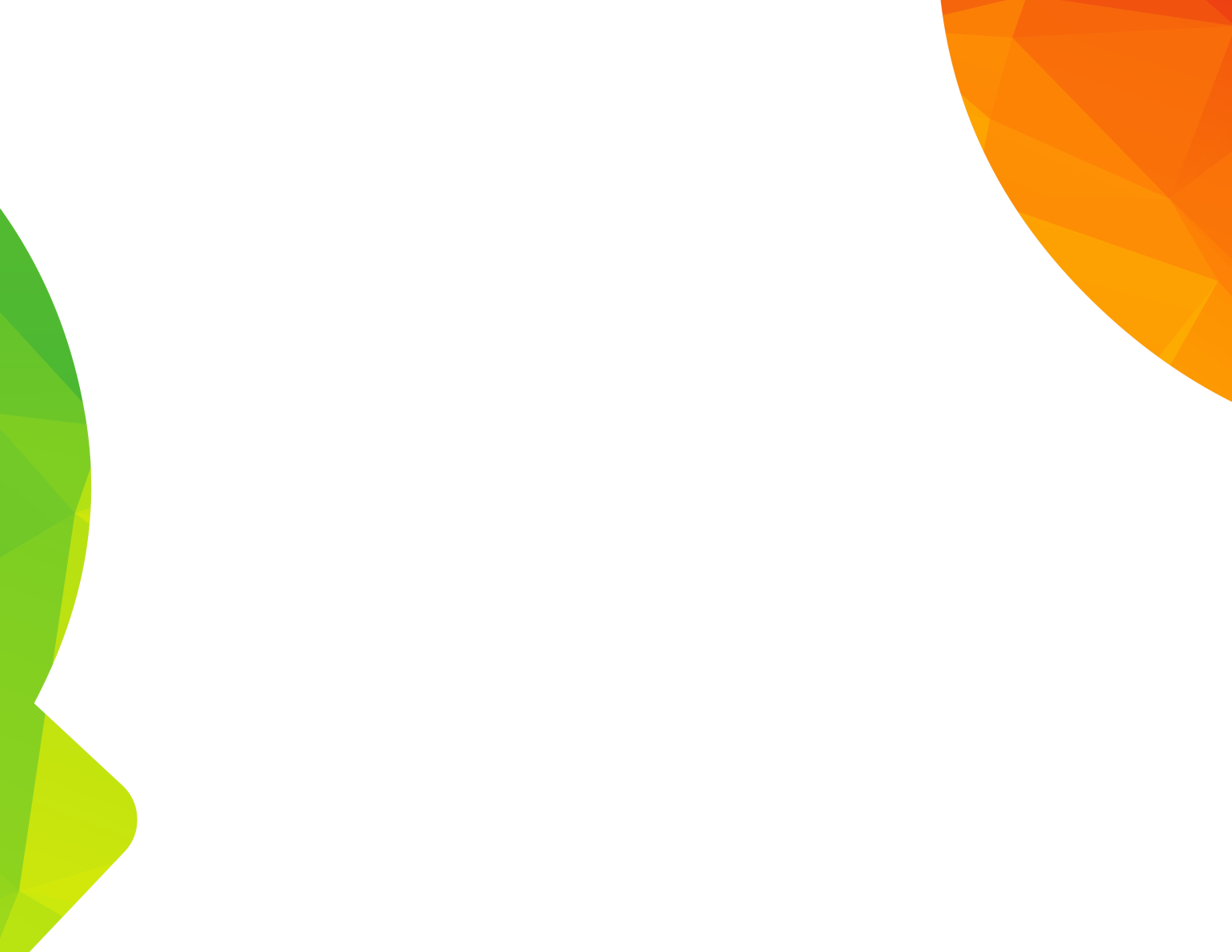 ESTADO DE EJECUCIÓN SECTOR CENTRAL GASTOS DE INVERSIÓN  
CON CORTE AL III- TRIMESTRE DE 2021
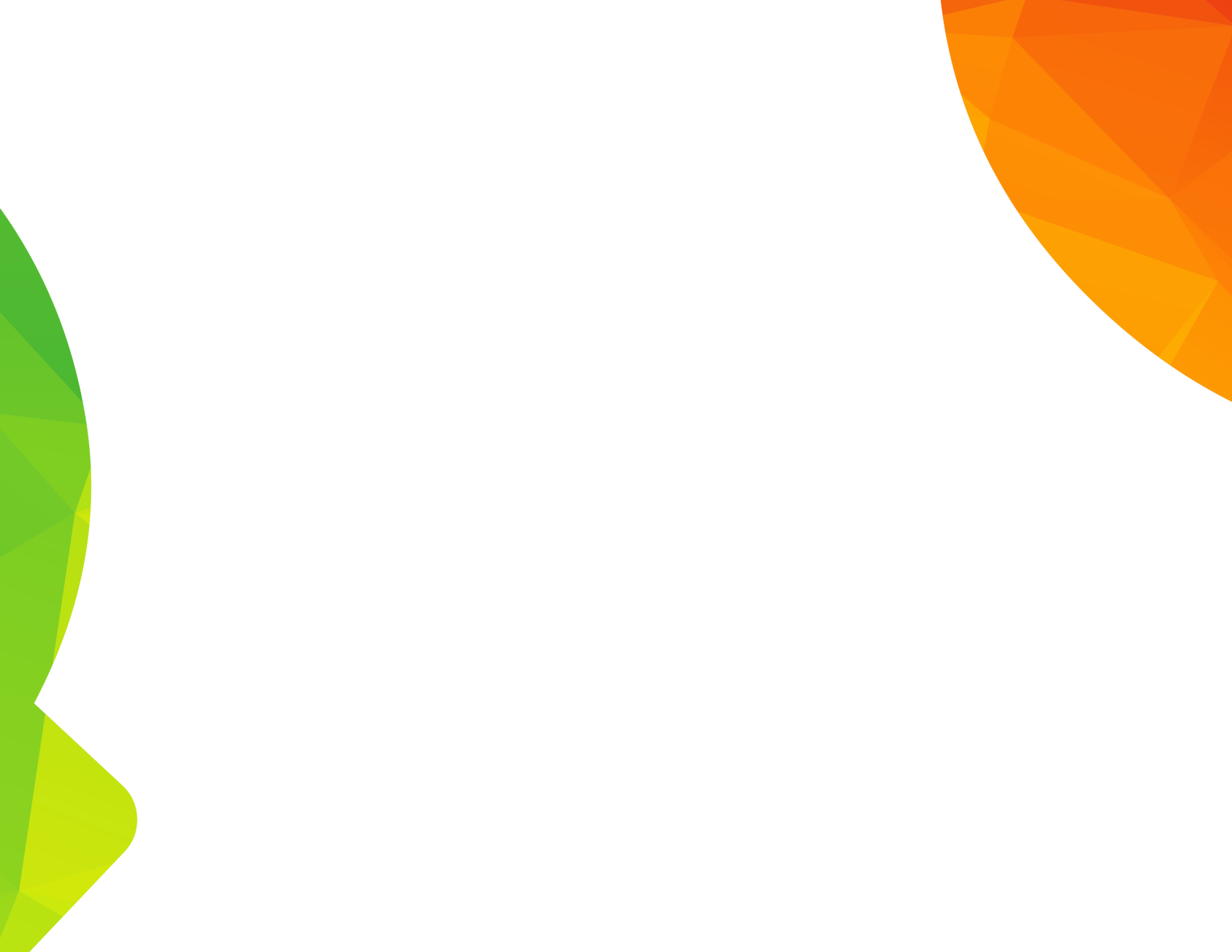 31 DE OCTUBRE DE 2021 
PRELIMINAR
301.054.324.699
229.166.204.011
210.820.512.856
71.888.120.688
192.587.381.345
193.057.800.819
100%
70.07%
76.17%
91.57 %
91.35 %
23.89%
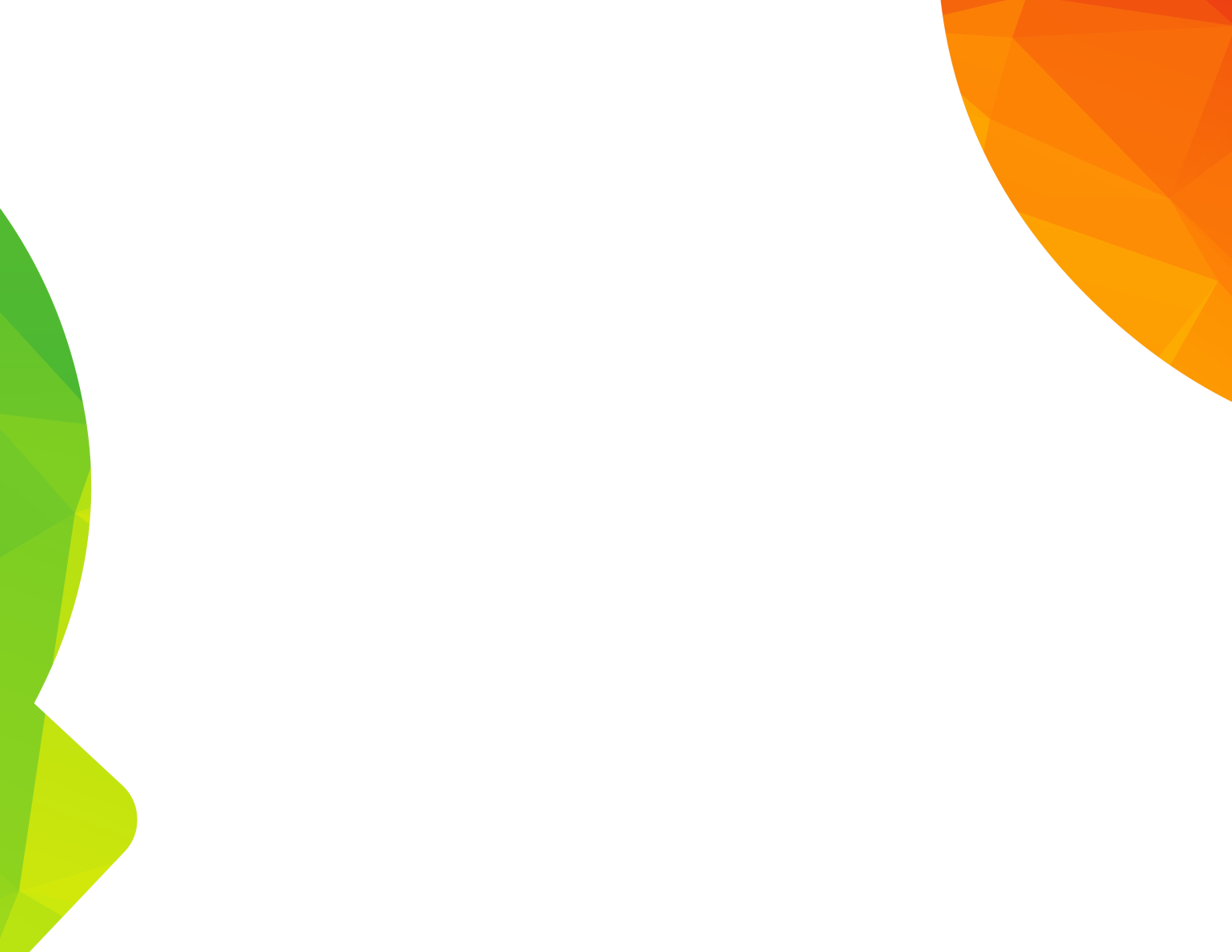 ESTADO DE EJECUCIÓN SECTOR CENTRAL Y DESCENTRALIZADOS GASTOS DE INVERSIÓN  CON CORTE AL III- TRIMESTRE DE 2021
ESTADO DE EJECUCIÓN PLAN OPERATIVO ANUAL DE INVERSIONES POAI CON CORTE AL III-TRIMESTRE DE 2021 POR UNIDADES EJECUTORAS
31 DE OCTUBRE DE 2021 PRELIMINAR
ESTADO DE EJECUCIÓN PLAN OPERATIVO ANUAL DE INVERSIONES POAI CON CORTE AL III-TRIMESTRE DE 2021 POR UNIDADES EJECUTORAS SECTOR CENTRAL Y DESCENTRALIZADOS
COMPARATIVO  REGISTROS PRESUPUESTALES    CON CORTE  A  MARZO, JUNIO,  SEPTIEMBRE Y OCTUBRE   DE 2021 (PRELIMINAR)
PLAN OPERATIVO ANUAL DE INVERSIONES POAI  POR UNIDADES EJECUTORAS
COMPARATIVO C. DE DISPONIBILIDAD VS COMPROMISOS PRESUPUESTALES 
PLAN OPERATIVO ANUAL DE INVERSIONES CON CORTE A  SEPTIEMBRE  30 DE 2021- SECTOR CENTRAL Y DESCENTRALIZADOS
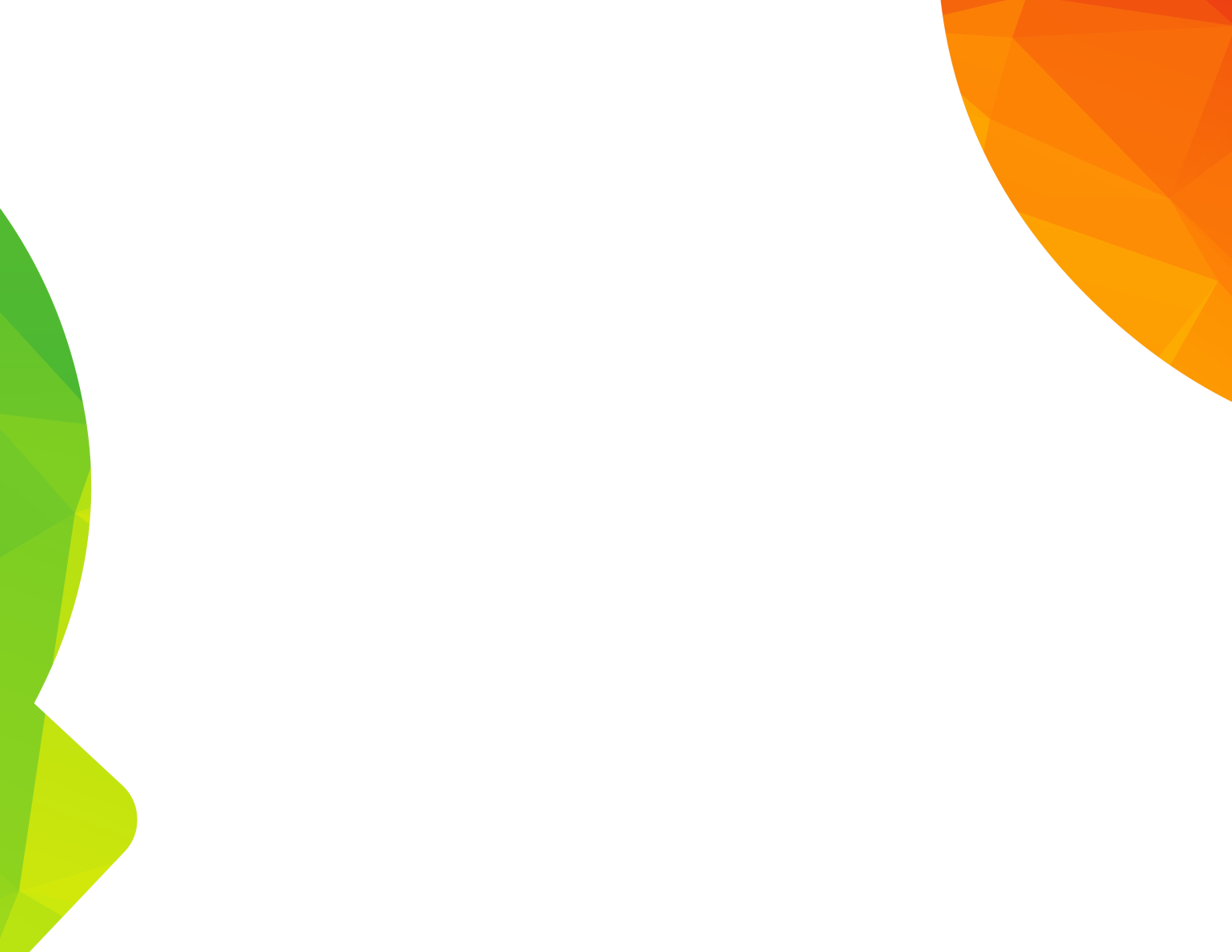 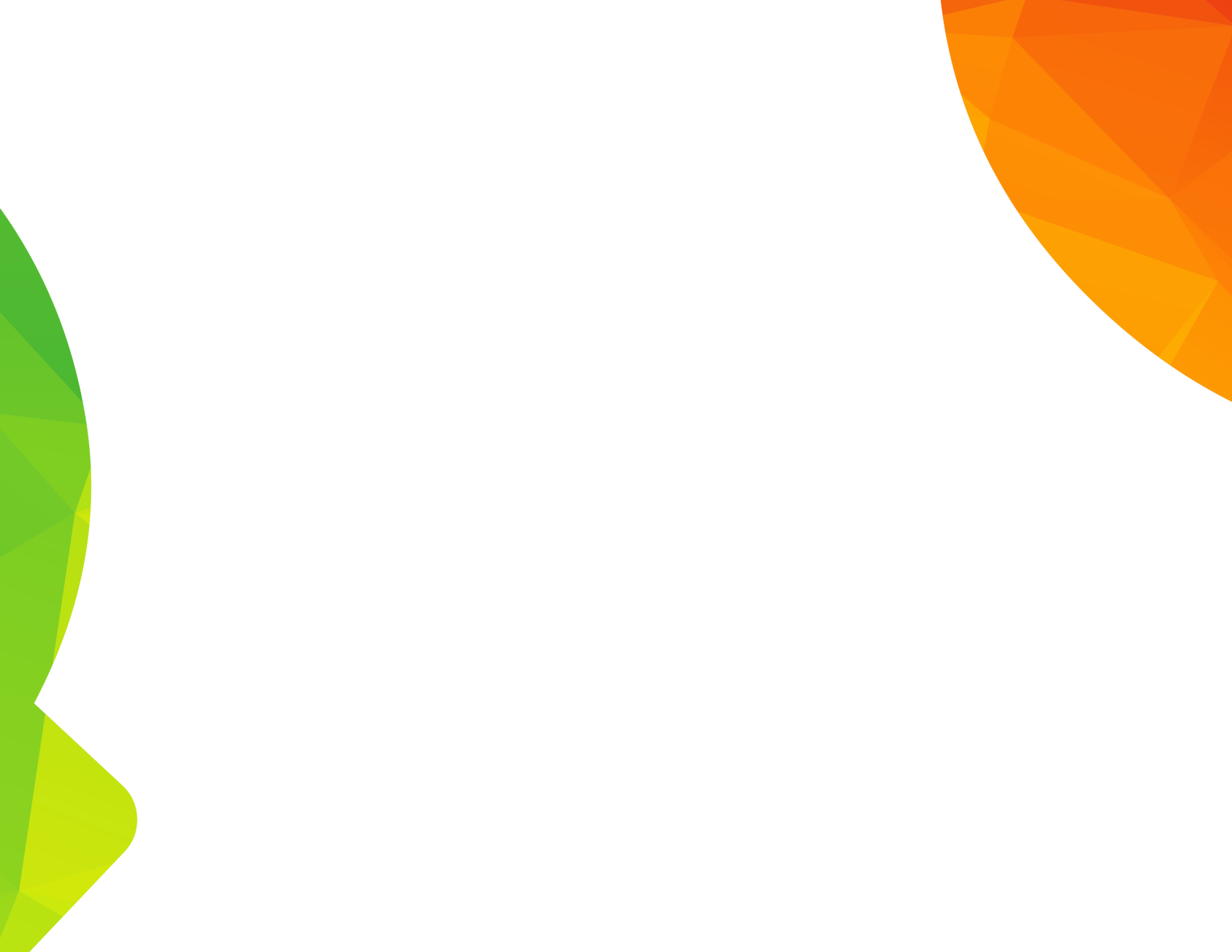 SEGUIMIENTO Y EVALUACIÓN 
EJECUCIÓN METAS PRODUCTO PLAN DE DESARROLLO “TÚ Y YO SOMOS QUINDÍO”   
  III- TRIMESTRE DEL 2021
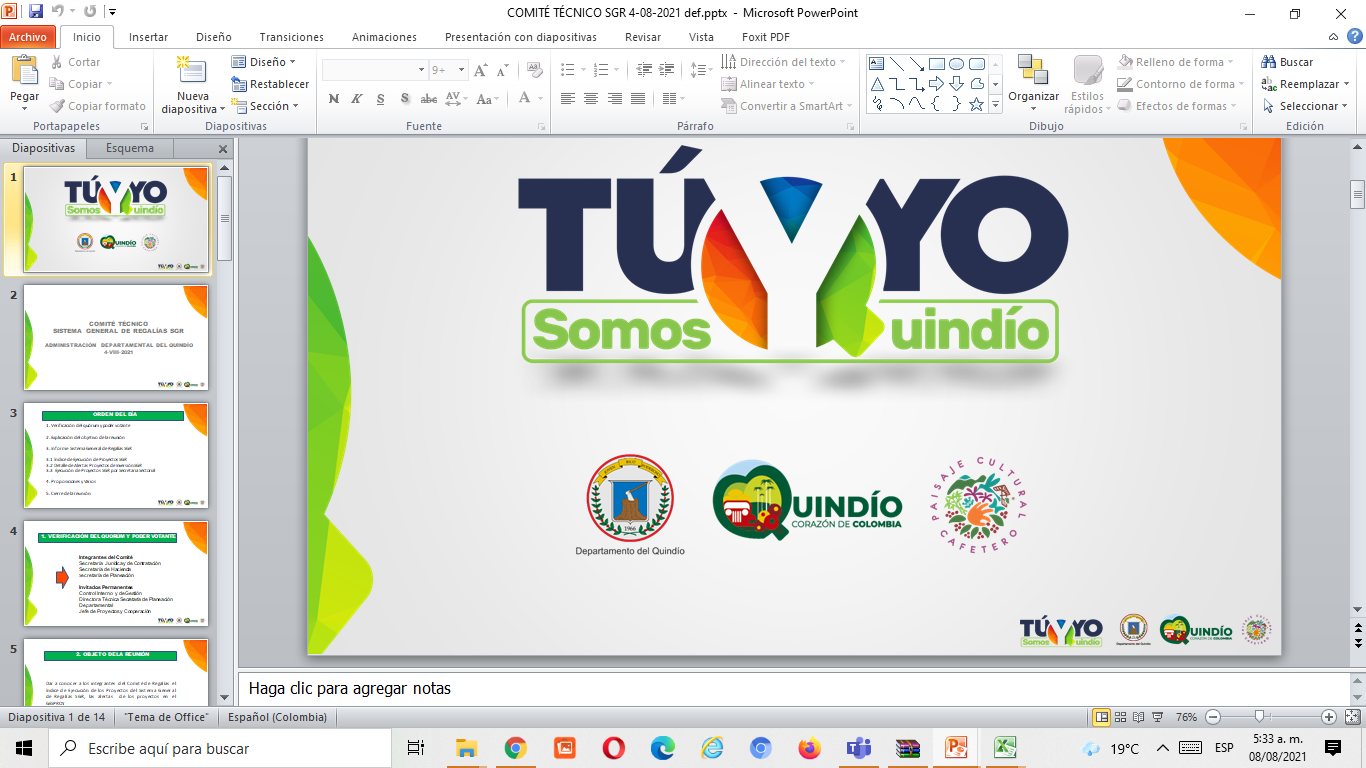 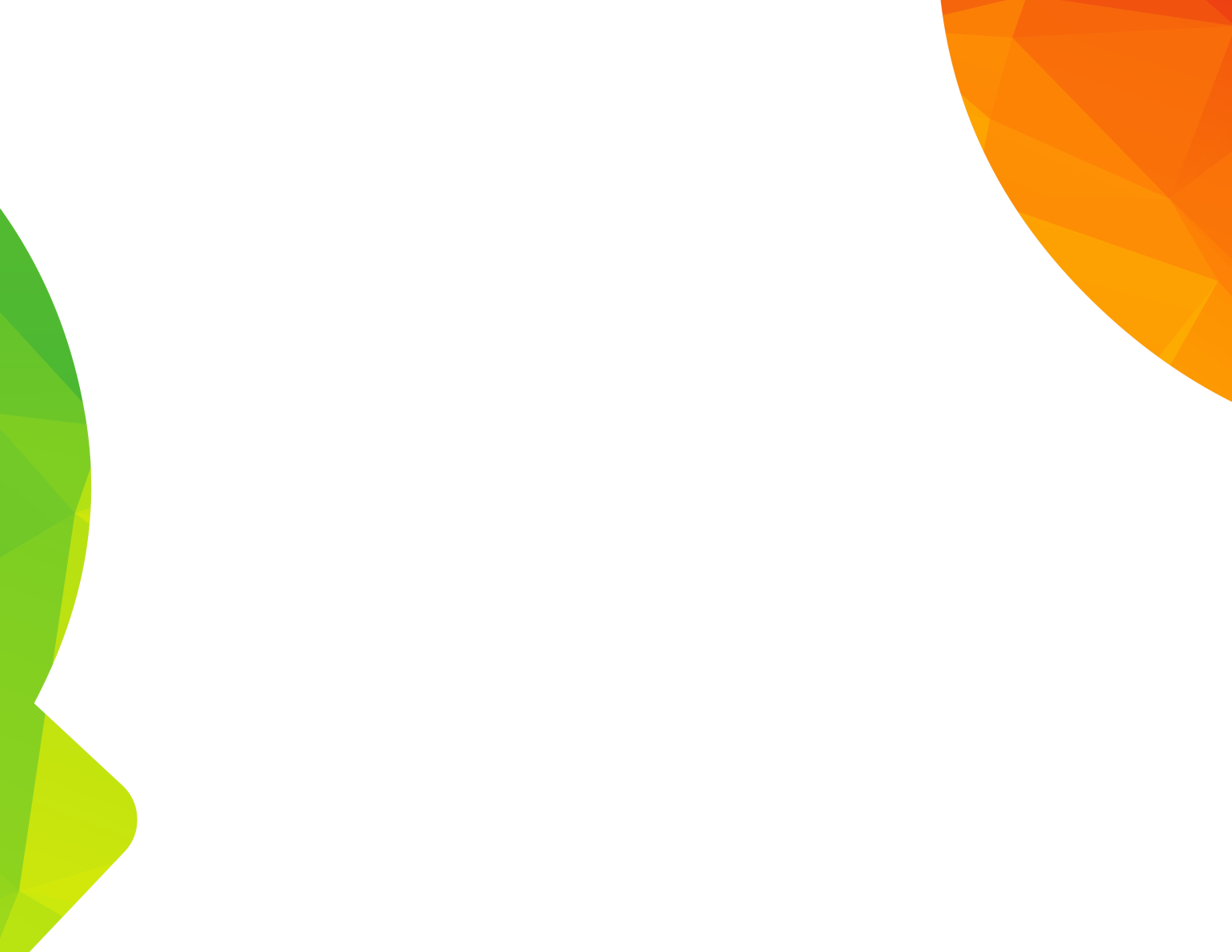 ESTADO DE CUMPLIMIENTO METAS FÍSICAS PLAN DE DESARROLLO “TÚ Y YO SOMOS QUINDÍO” CON CORTE AL III TRIMESTRE DE 2021
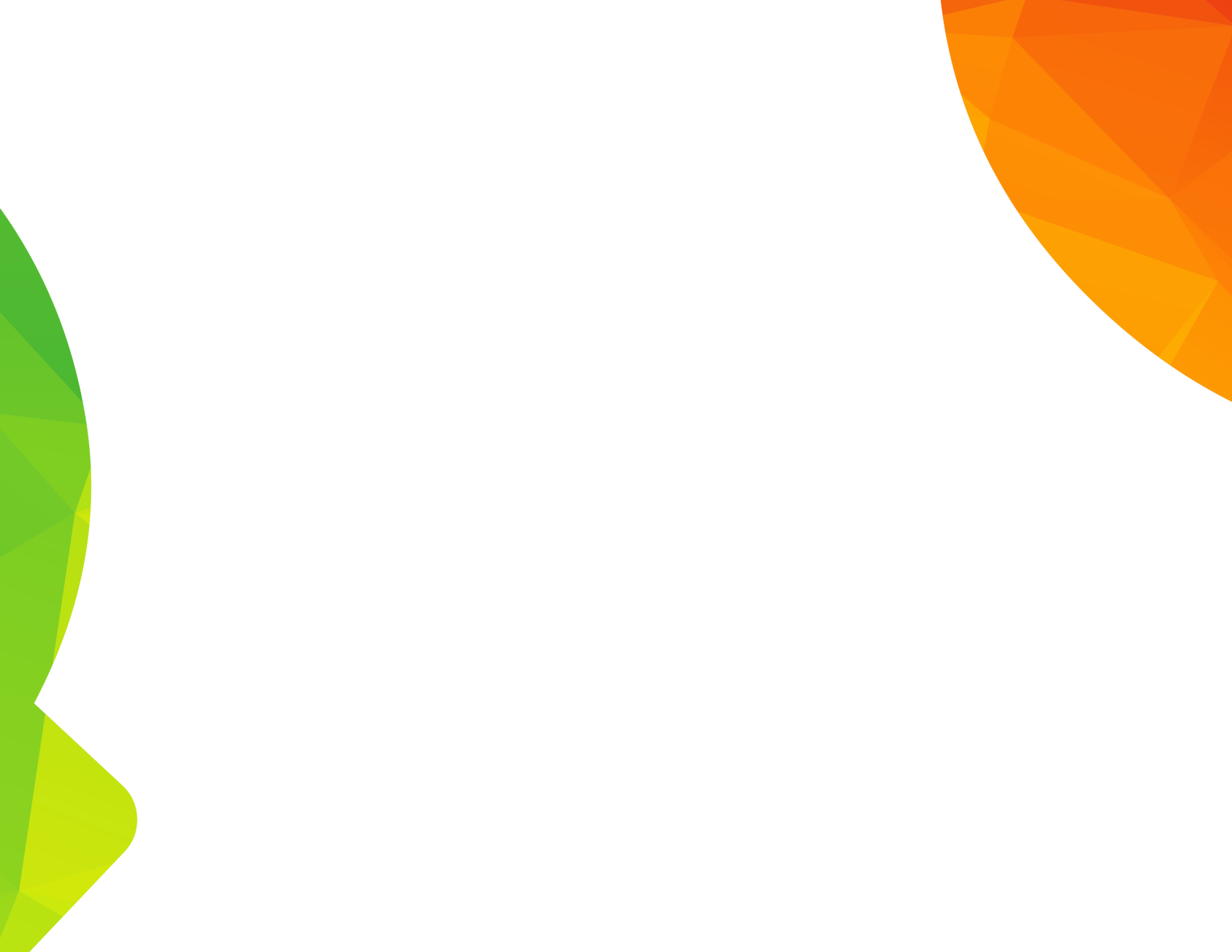 ESTADO DE CUMPLIMIENTO METAS FÍSICAS  PLAN DE DESARROLLO “TÚ Y YO SOMOS QUINDÍO” CON CORTE AL III TRIMESTRE DE 2021
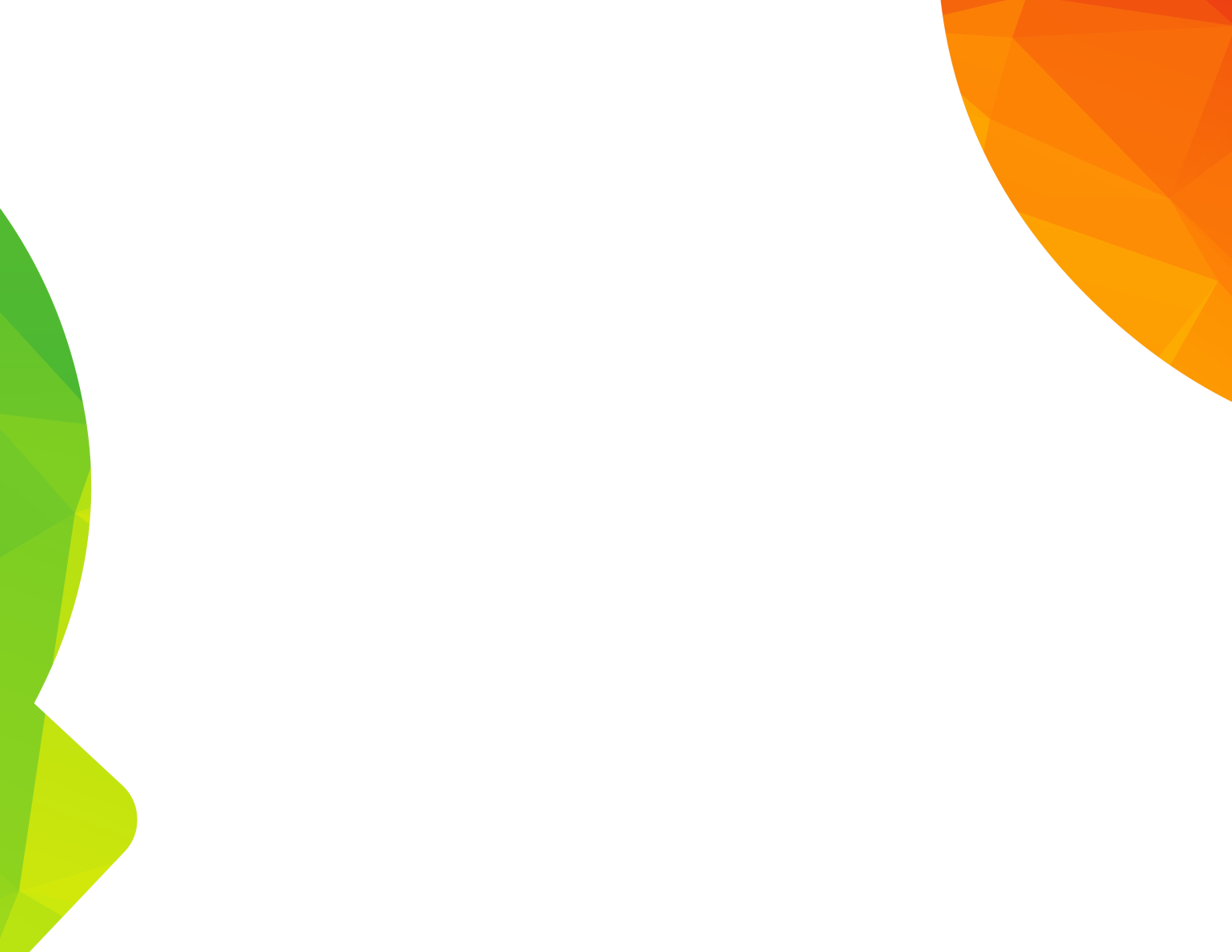 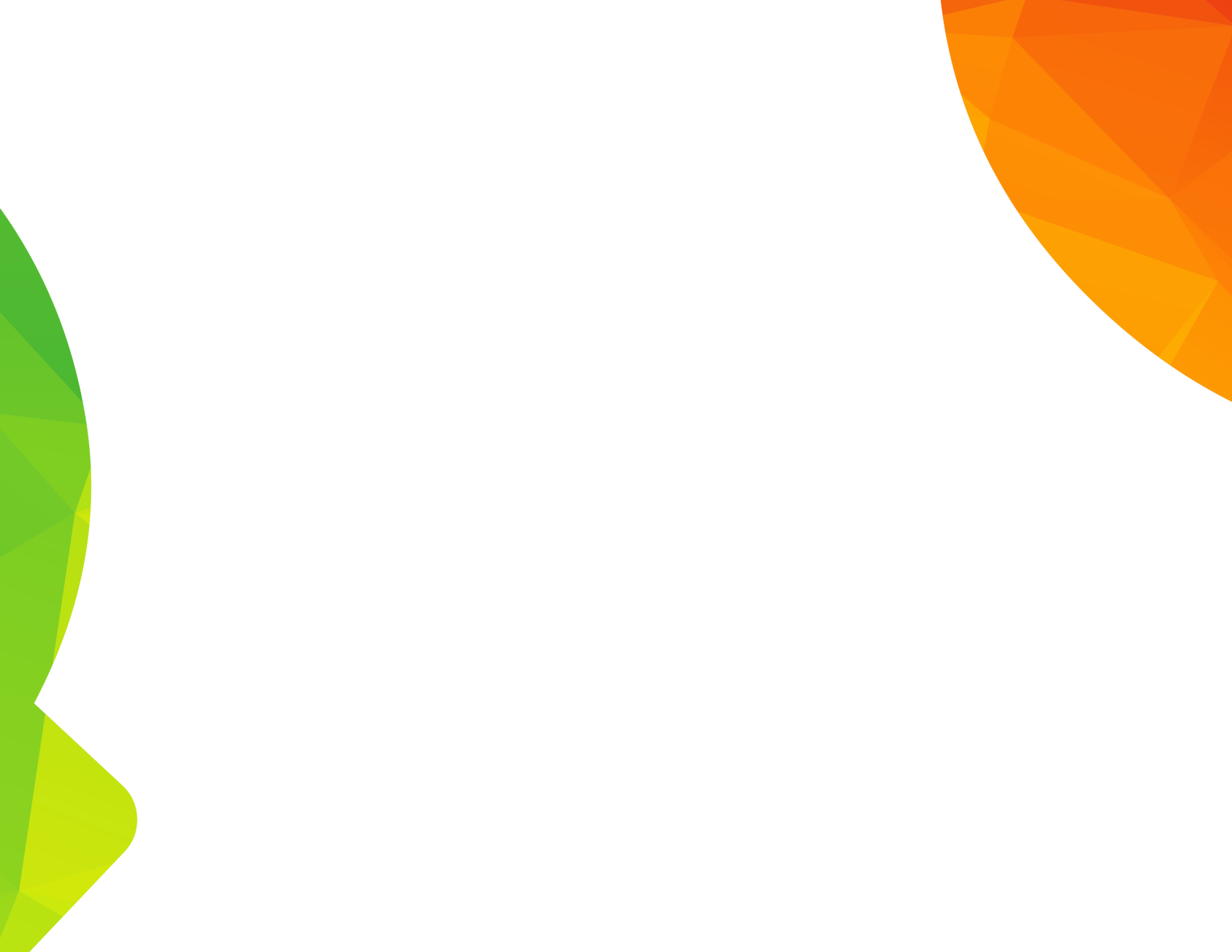 SEGUIMIENTO Y EVALUACIÓN 
EJECUCIÓN DE RECURSOS SISTEMA GENERAL DE REGALÍAS- SGR III- TRIMESTRE DEL 2021
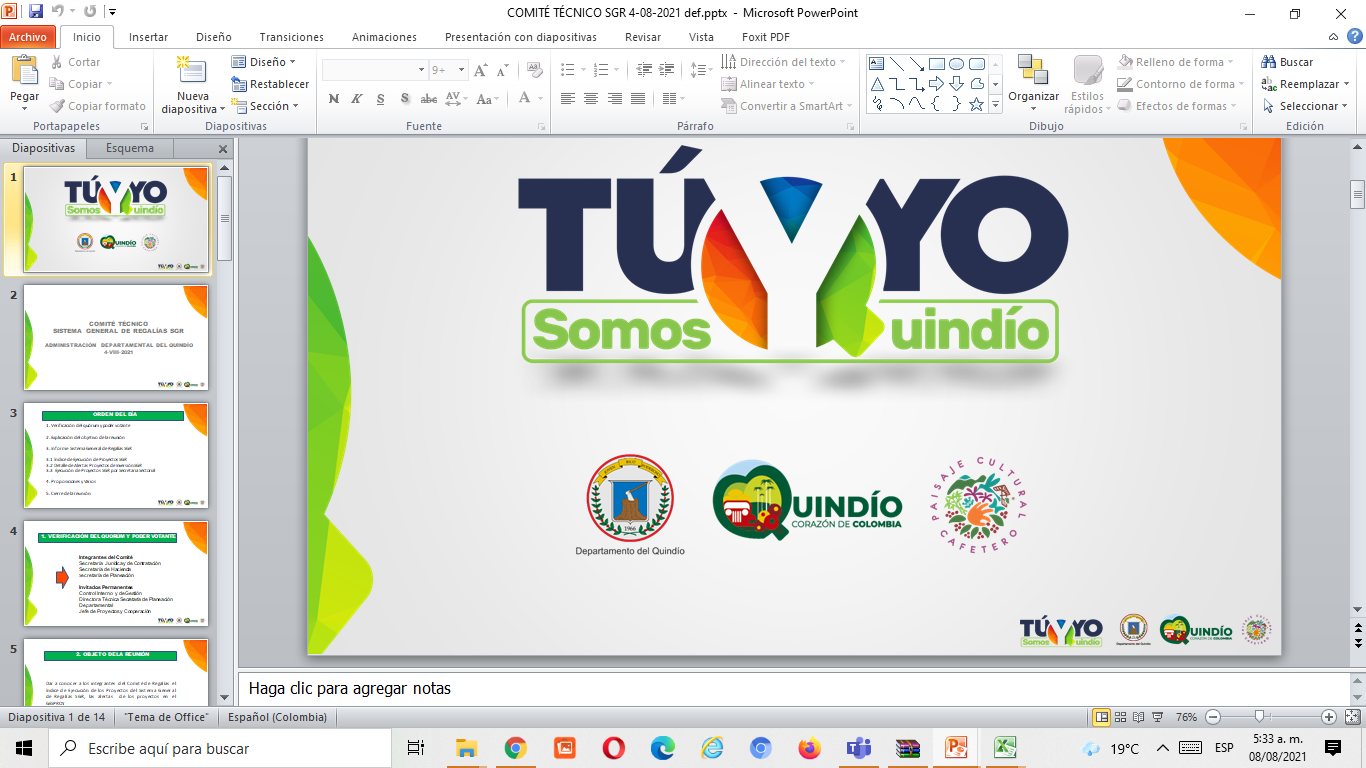 ESTADO DE EJECUCIÓN  RECURSOS DEL SISTEMA GENERAL DE REGALÍAS SGR  
CON CORTE A  SEPTIEMBRE  30 DE 2021
52.700.635.846,06
X-31-2021
X-31-2021
9.180.709.683.33
X-31-2021
9.180.709.683.33
X-31-2021
17,40
100
COMPARATIVO ESTADO DE AVANCE COMPROMISOS PRESUPUESTALES  RECURSOS 
 SISTEMA GENERAL DE REGALÍAS POR UNIDADES EJECUTORAS MESES  ENERO –  SEPTIEMBRE  DE 2021
RP OCTUBRE
3,43
49,59
97,60
94,08
39,00
12,50
89,11
99.90
TURISMO, INDUSTRIA Y COMERCIO
5,59%
ESTADO DE  COMPROMISOS   RECURSOS DEL SISTEMA GENERAL DE REGALÍAS SGR 
POR SECRETARÍA SECTORIAL CON CORTE A  SEPTIEMBRE  30 DE 2021
Miles de Pesos
ESTADO DE EJECUCIÓN  RECURSOS DEL SISTEMA GENERAL DE REGALÍAS SGR POR SECRETARÍA SECTORIAL  
CON CORTE A  SEPTIEMBRE  30 DE 2021 ( MILES DE PESOS)
OCTUBRE 31
%COMPROMISOS
3,43
49,59
97,60
94,08
5,59
39,00
12,05
89,11
97,46
46,87
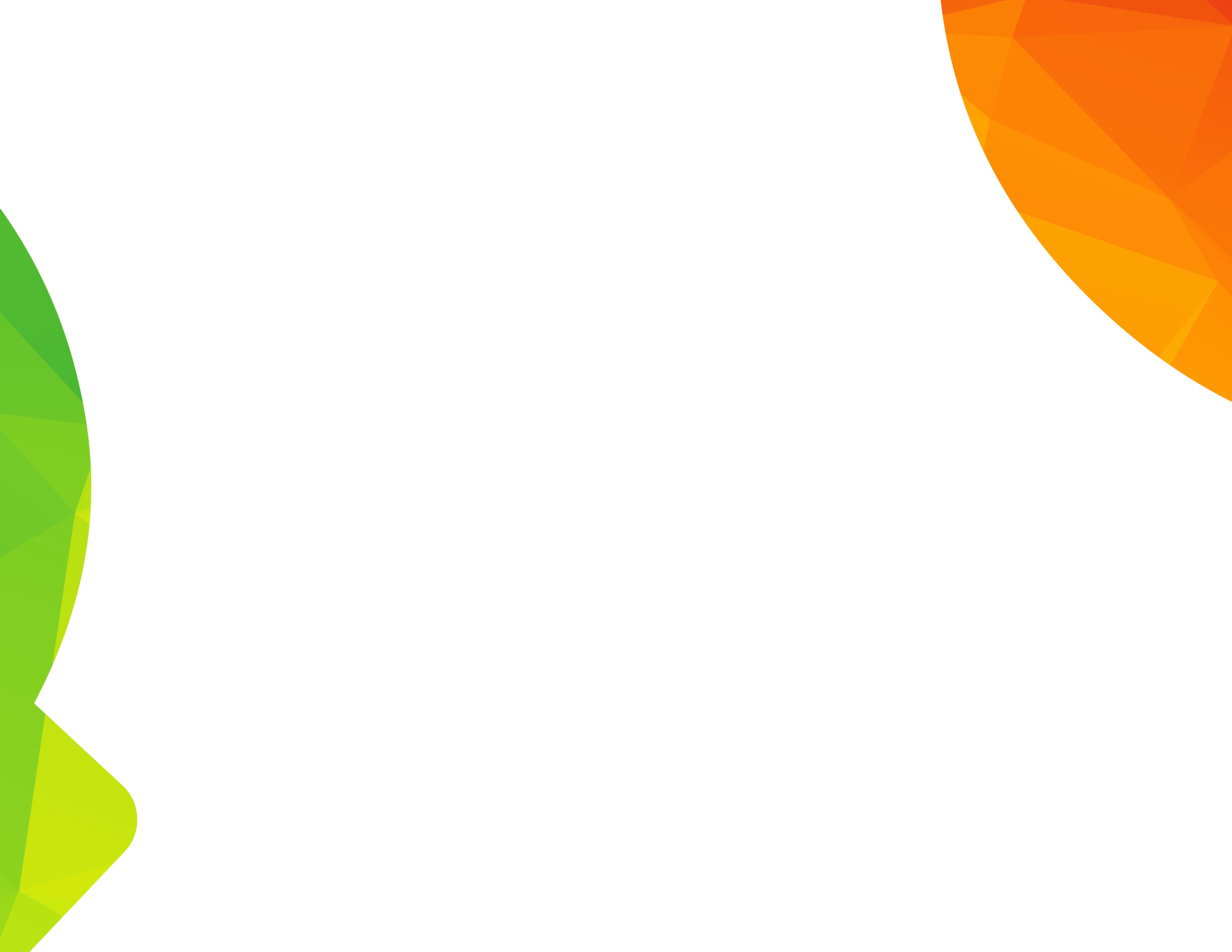 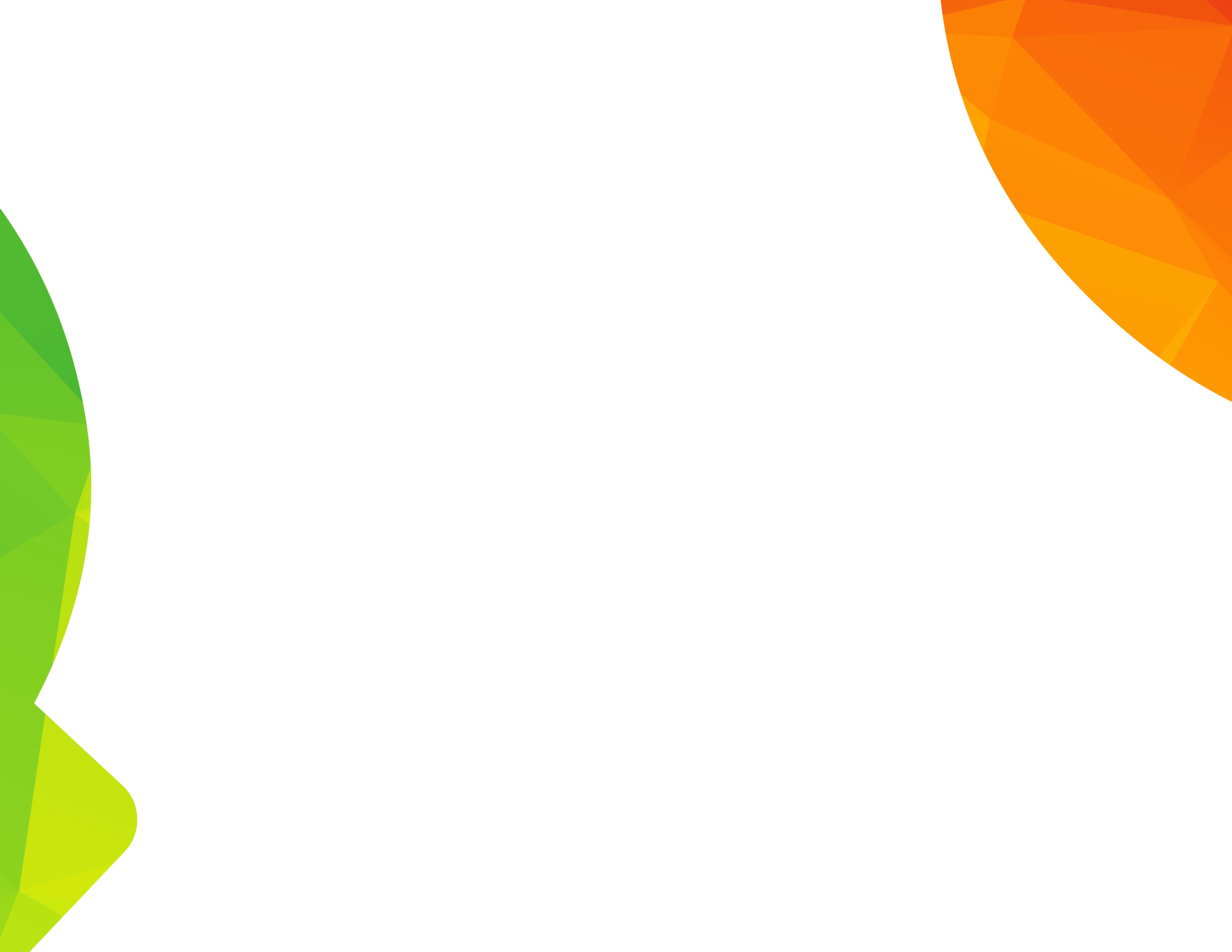 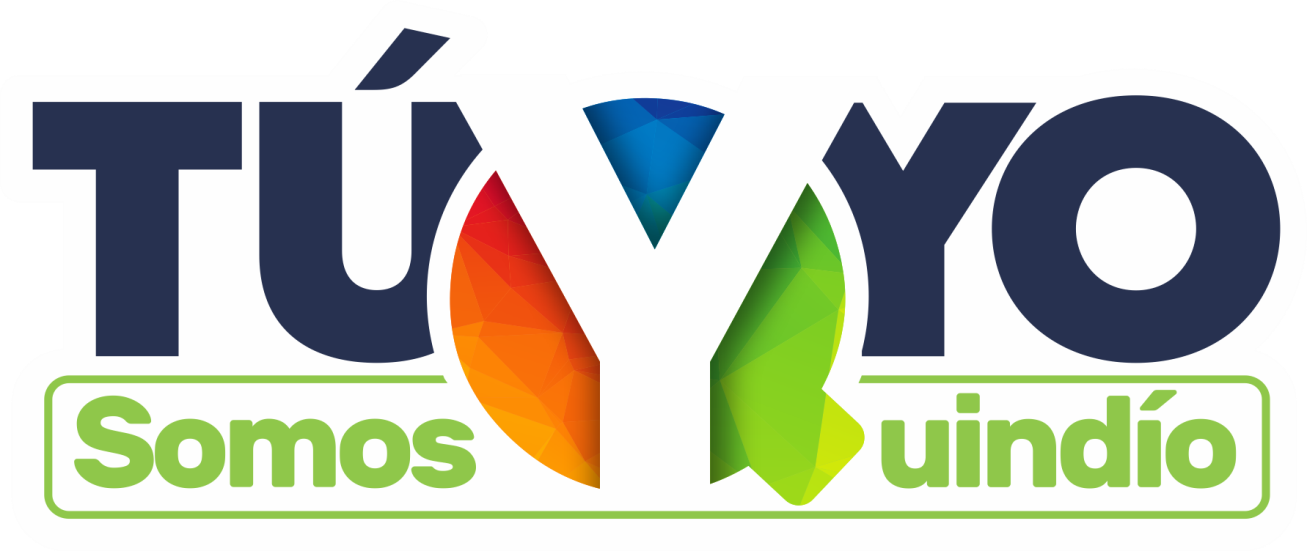 GOBERNACIÓN DEL QUINDÍO
¡GRACIAS!
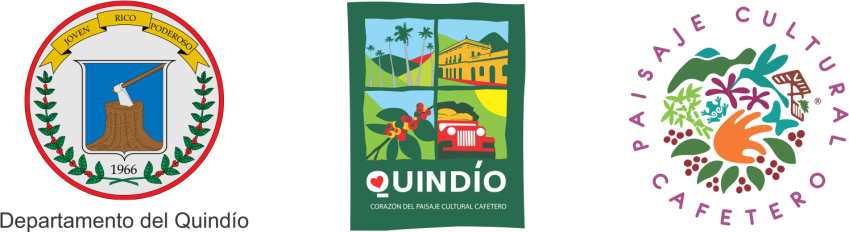